Dokumentasjon til operatører
Innspill dialogkonferanse - Ruter
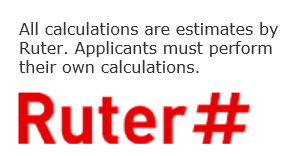 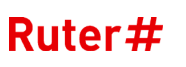 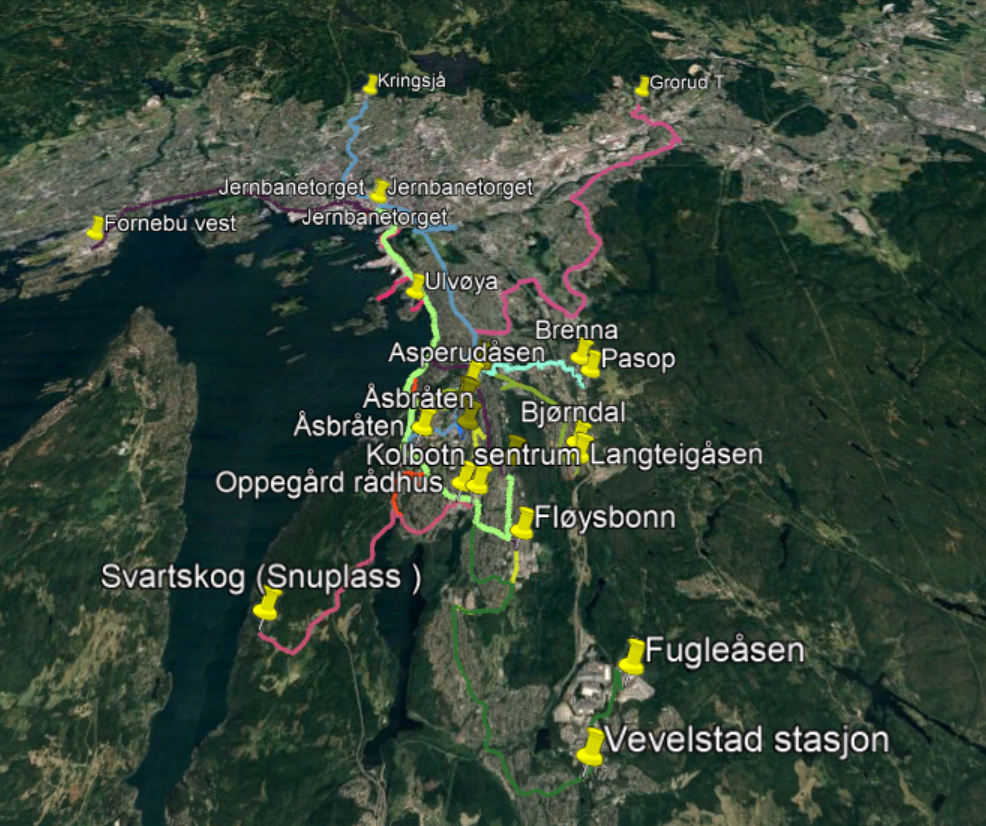 Oslo syd
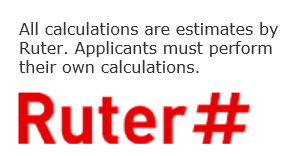 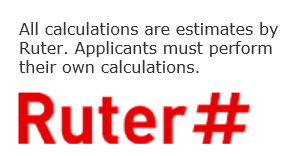 All calculations are estimates by Ruter. Applicants must perform their own calculations.
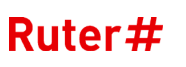 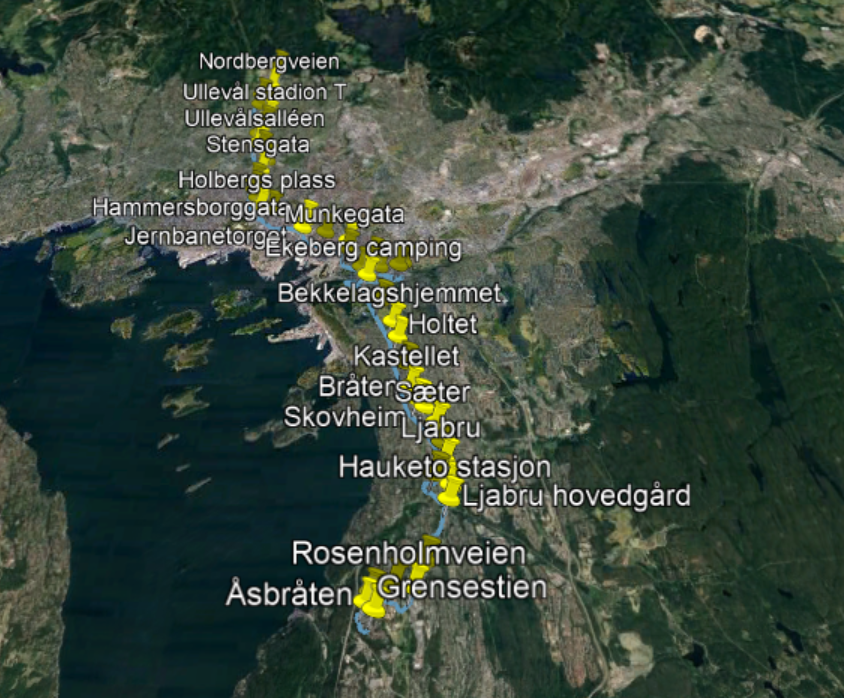 Line 18N
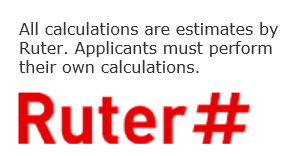 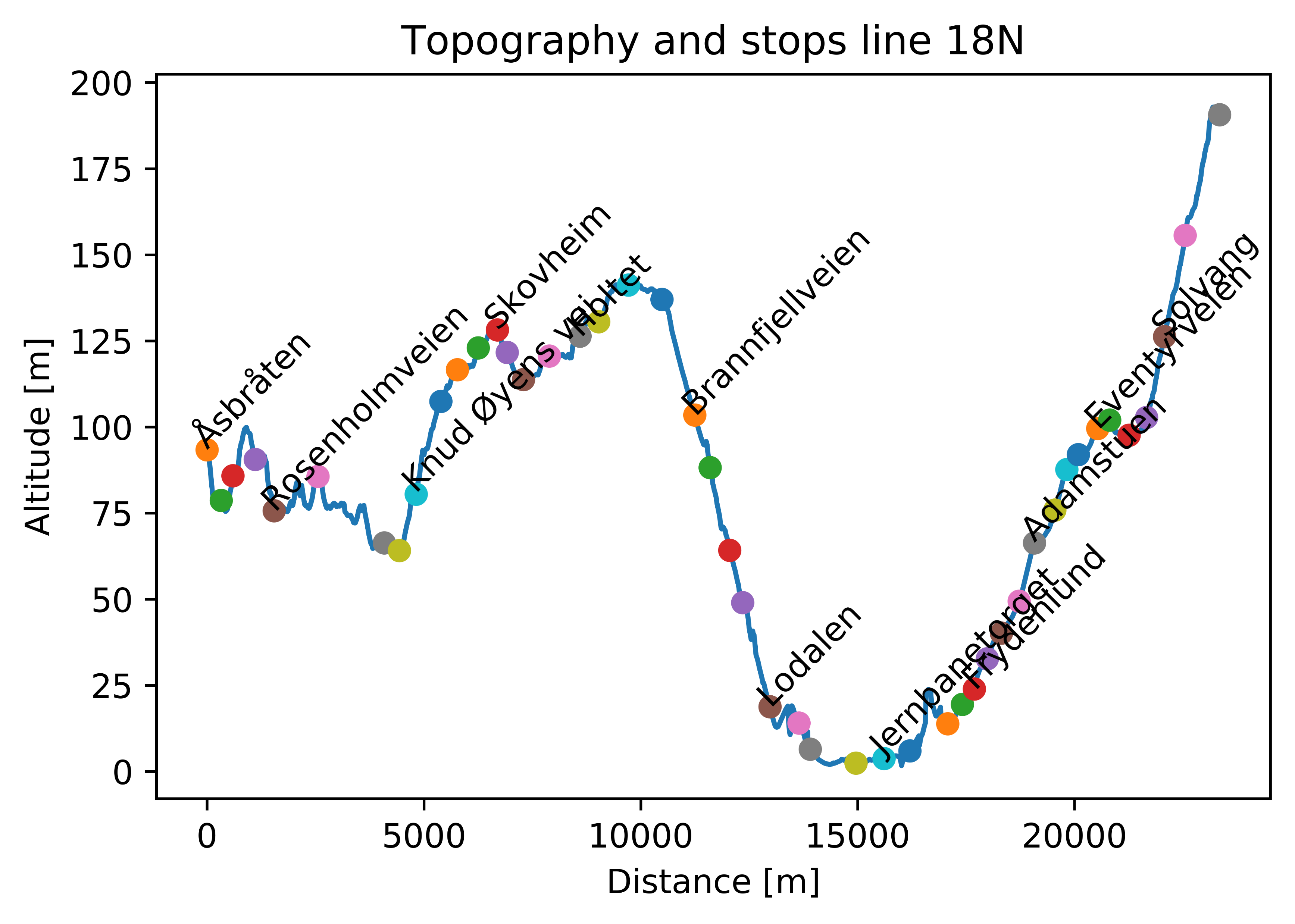 Table shows subset of stops on line
Line 18n – Subset of stops
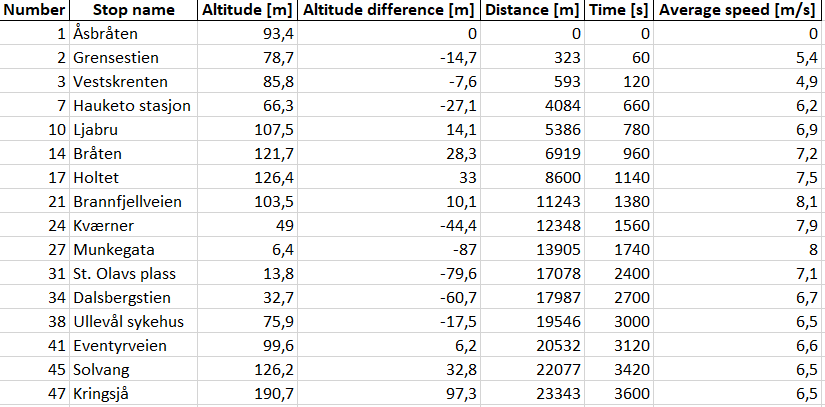 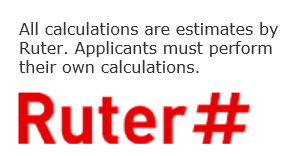 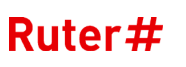 Line 18n – Energy calculations
Energy calculations are based on:
- Physics simulation of actual route
- 18 m bus, with total weight of 24,5 tons (including passengers)
- 50 % efficiency of regenerative braking
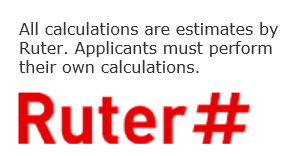 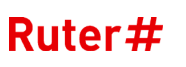 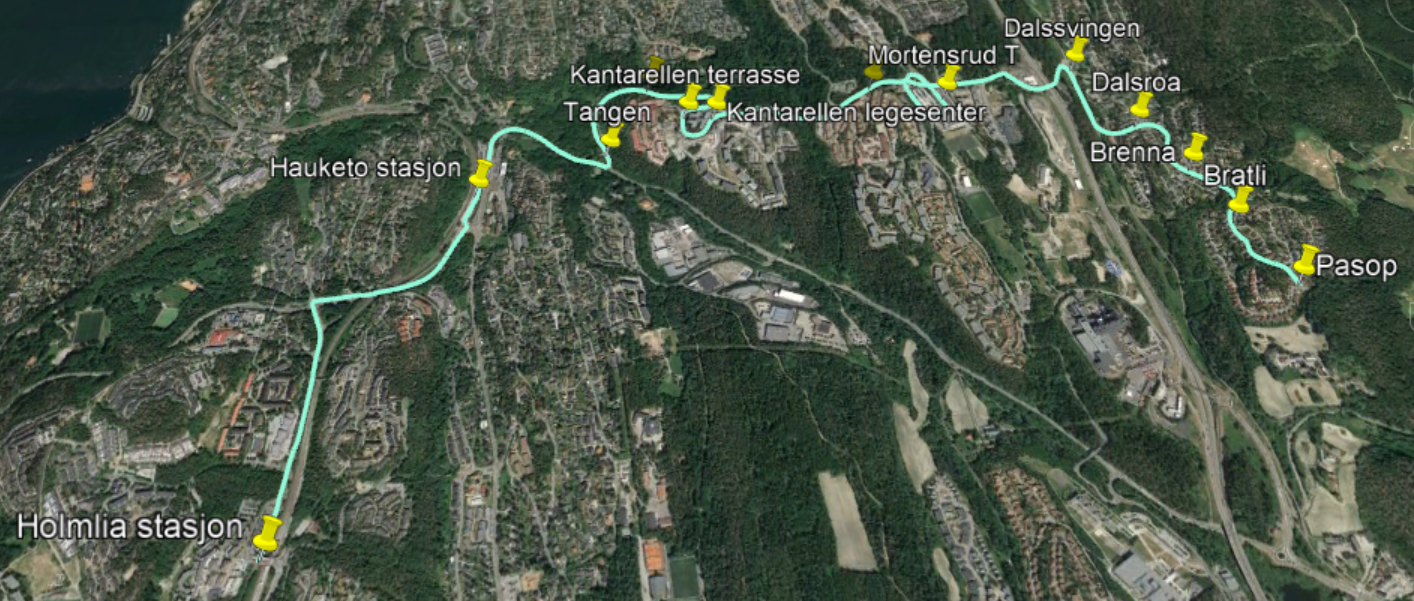 Line 73
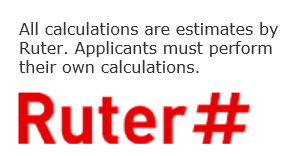 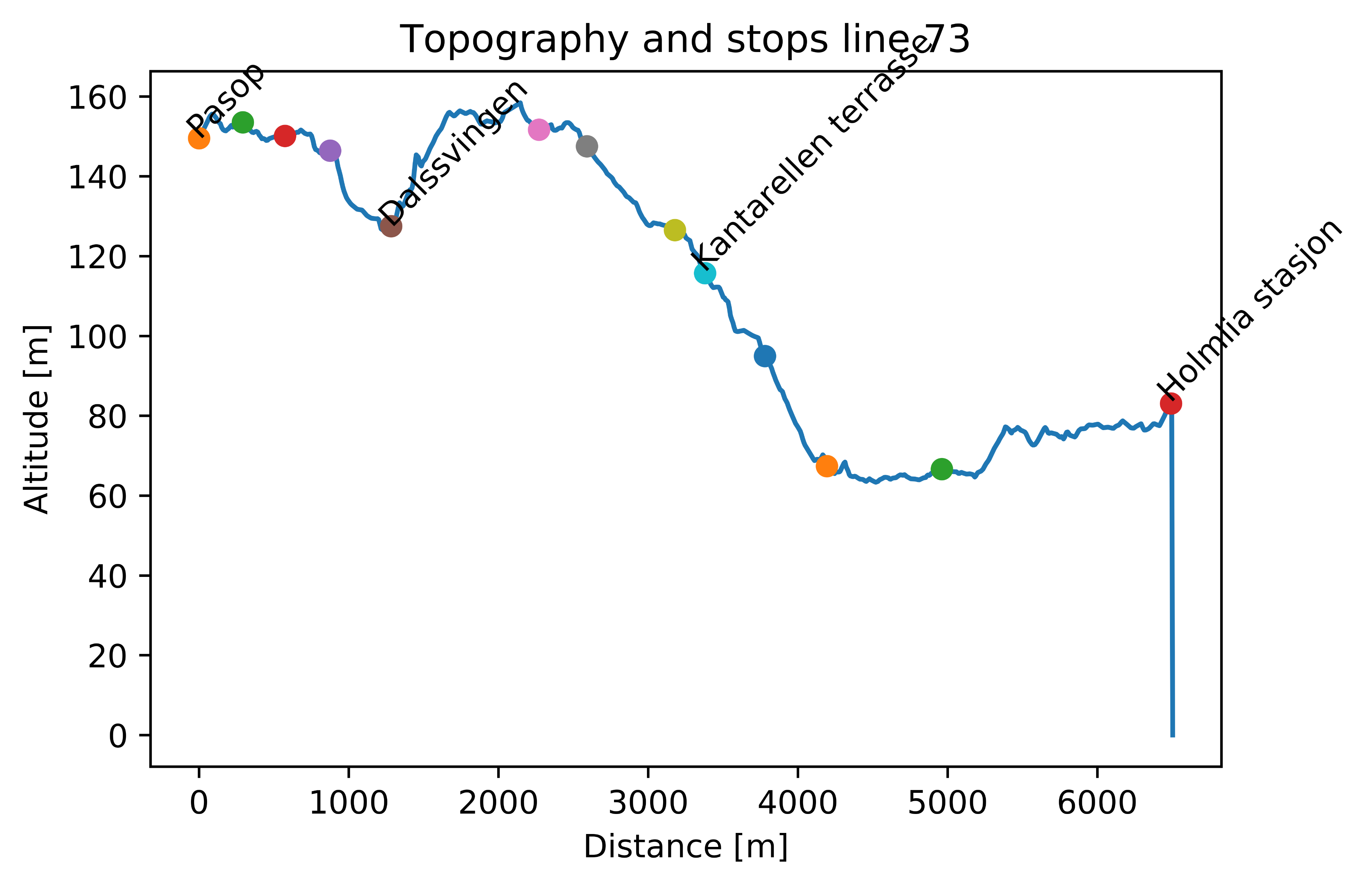 Table shows subset of stops on line
Line 73 – Subset of stops
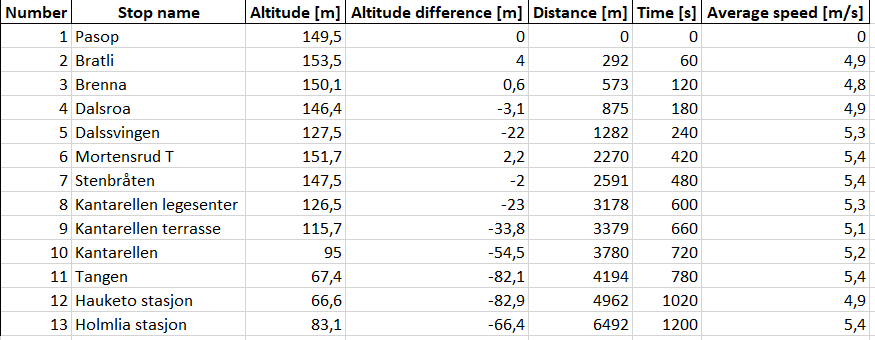 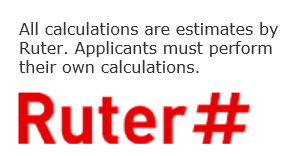 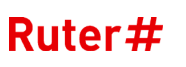 Line 73 – Energy calculations
Energy calculations are based on:
- Physics simulation of actual route
- 12 m bus, with total weight of 17,5 tons (including passengers)
- 50 % efficiency of regenerative braking
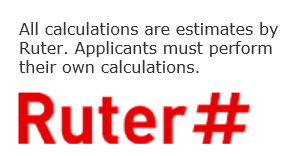 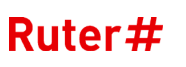 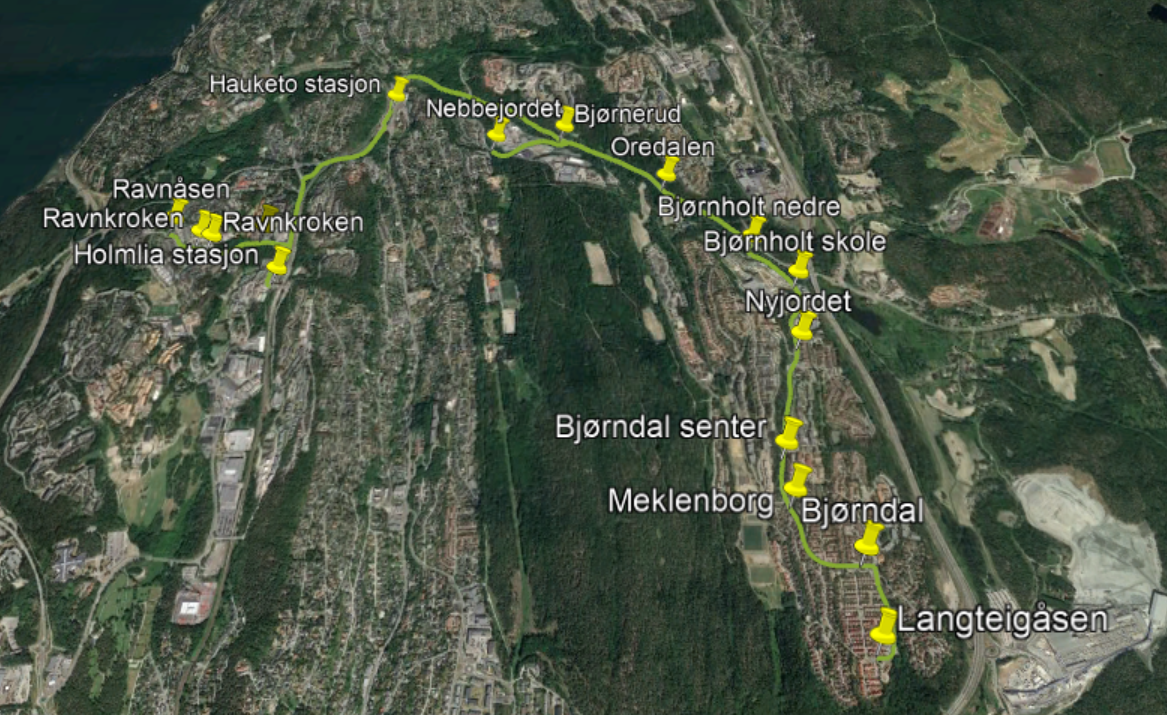 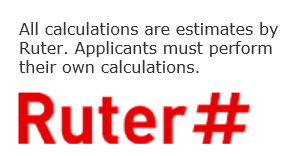 Line 77
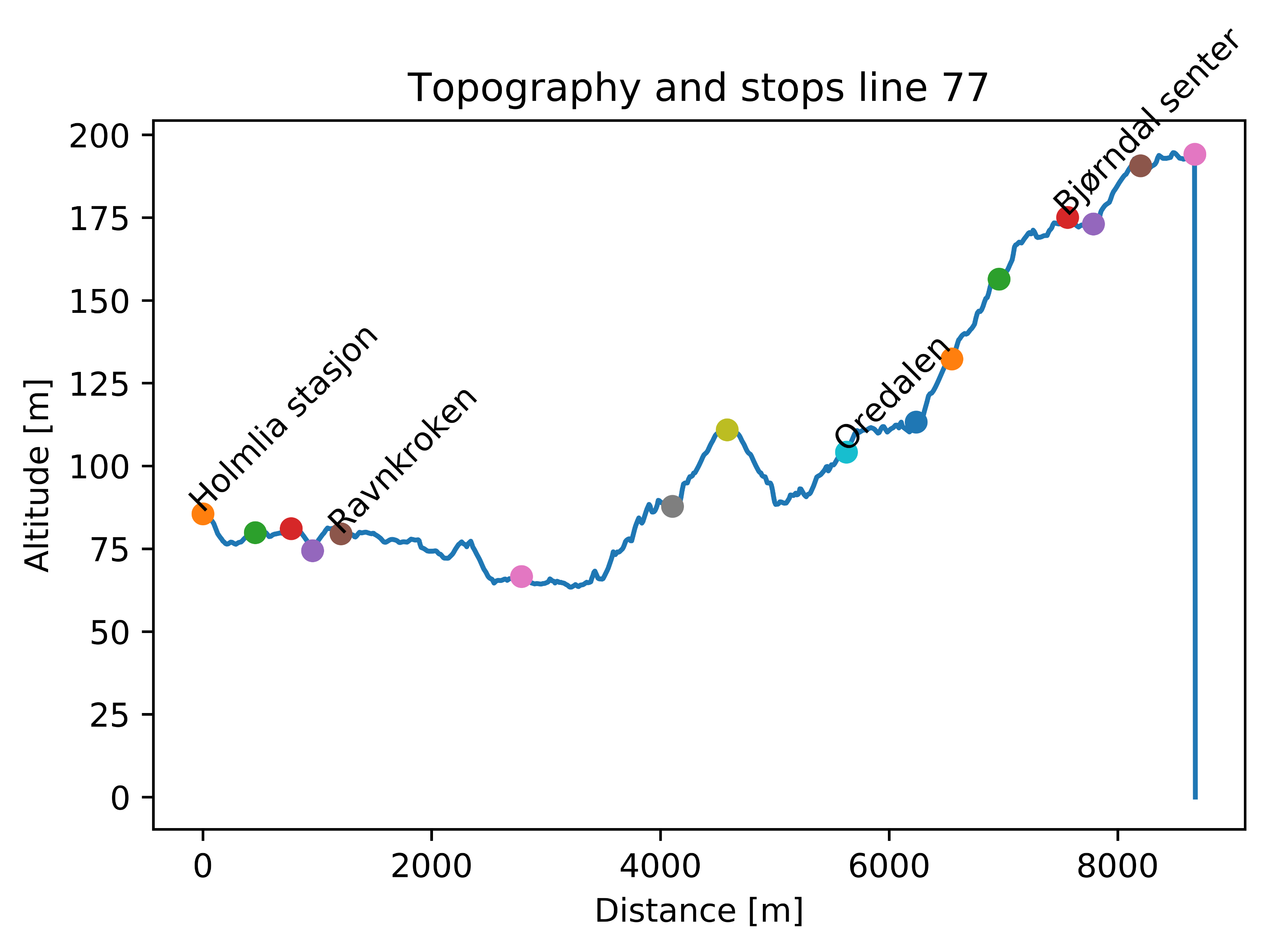 Table shows subset of stops on line
Line 77 – Subset of stops
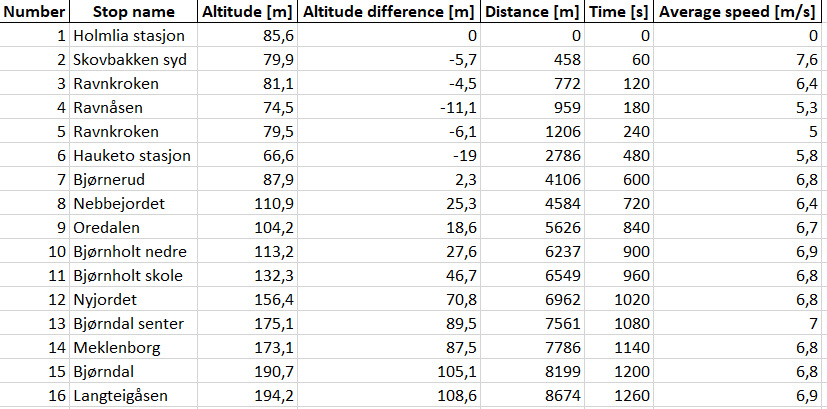 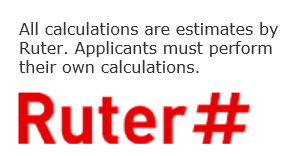 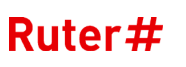 Line 77 – Energy calculations
Energy calculations are based on:
- Physics simulation of actual route
- 12 m bus, with total weight of 17,5 tons (including passengers)
- 50 % efficiency of regenerative braking
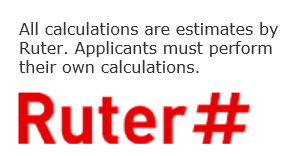 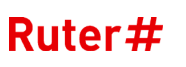 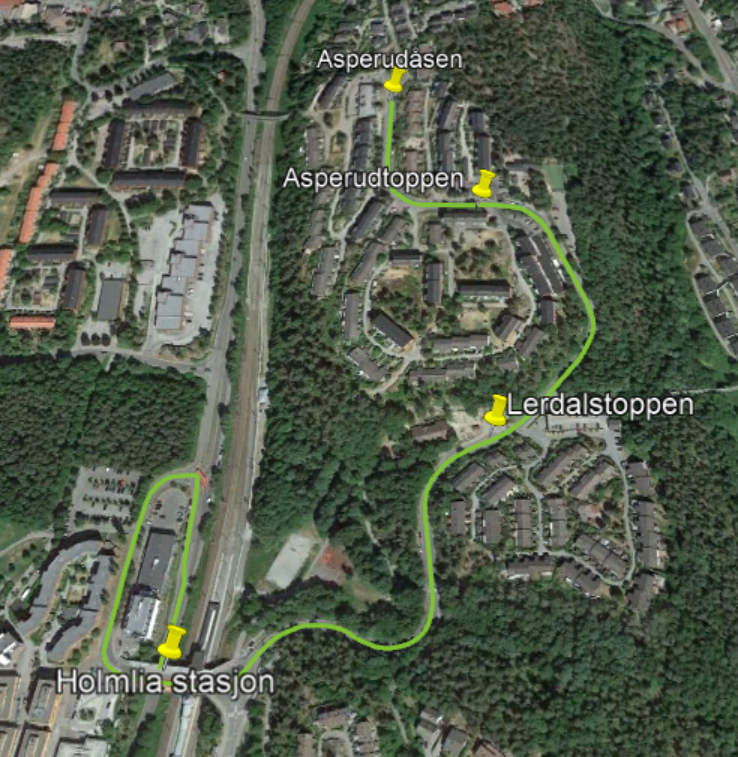 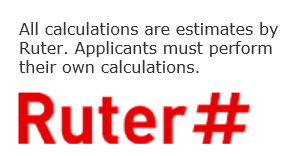 Line 77B
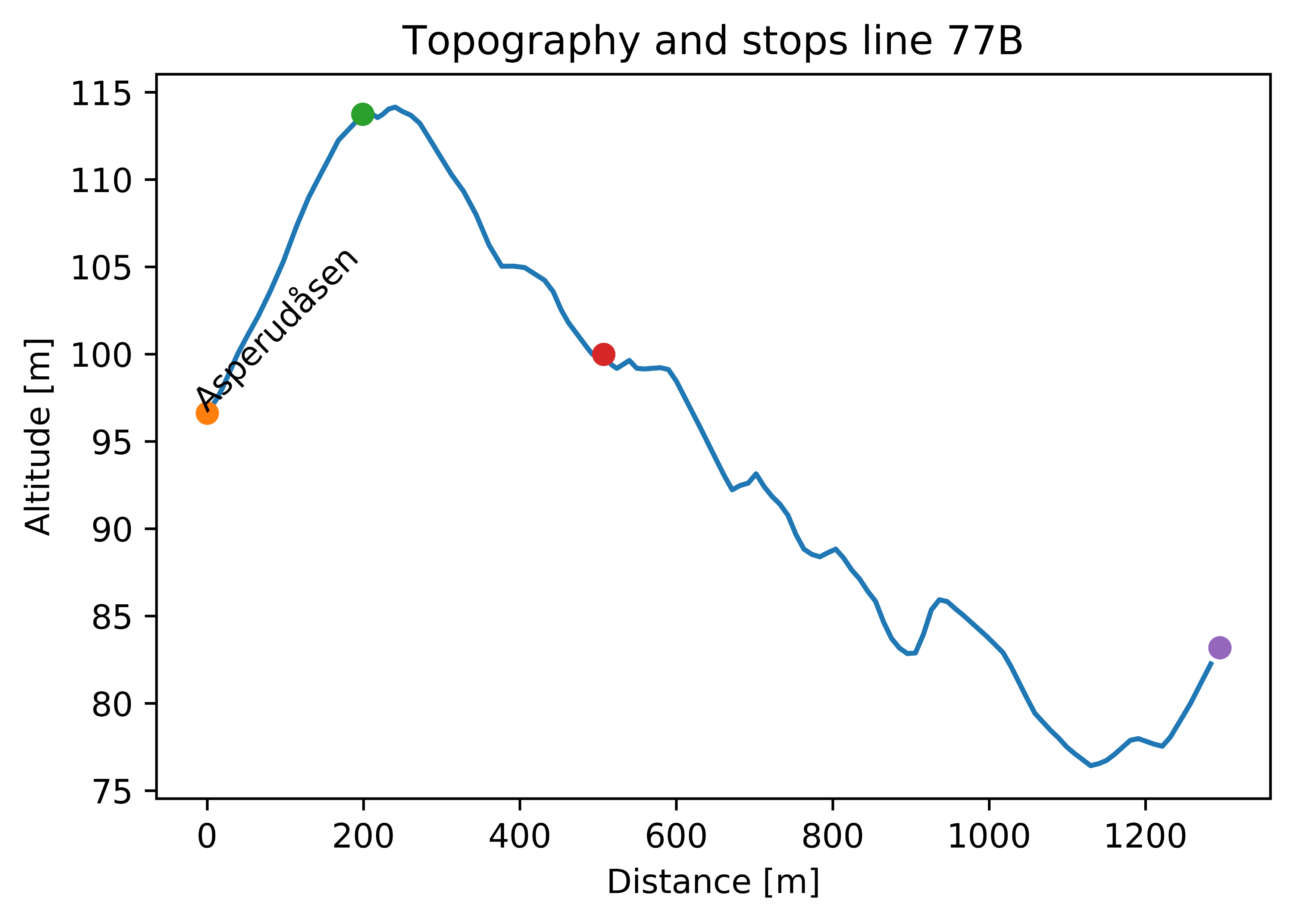 Table shows subset of stops on line
Line 77B – Subset of stops
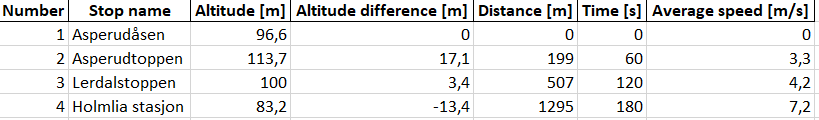 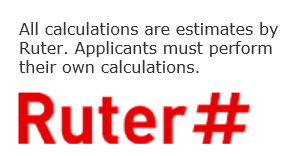 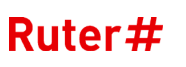 Line 77B – Energy calculations
Energy calculations are based on:
- Physics simulation of actual route
- 12 m bus, with total weight of 17,5 tons (including passengers)
- 50 % efficiency of regenerative braking
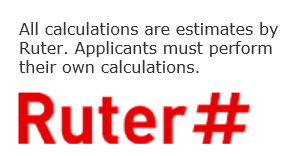 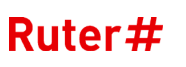 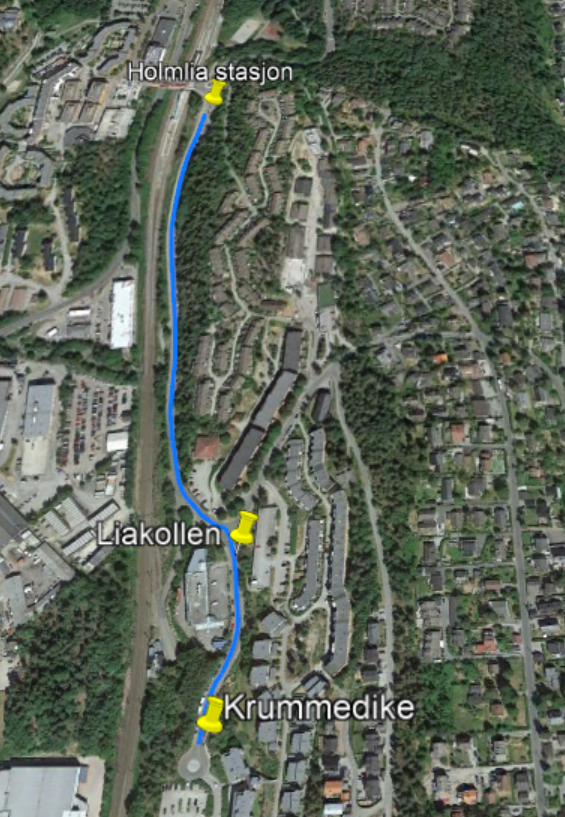 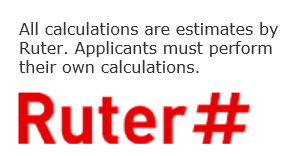 Line 77C
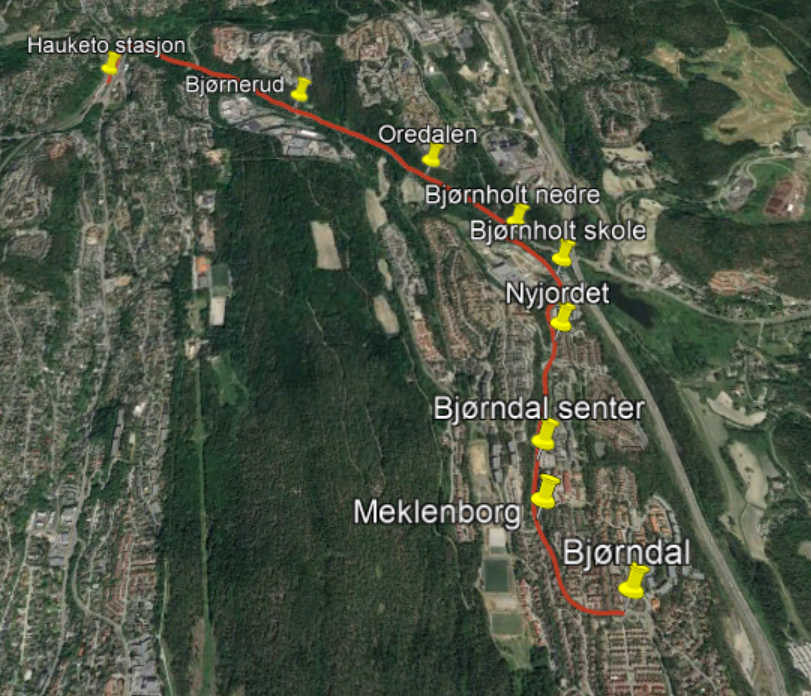 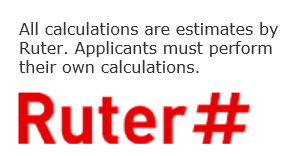 Line 77X
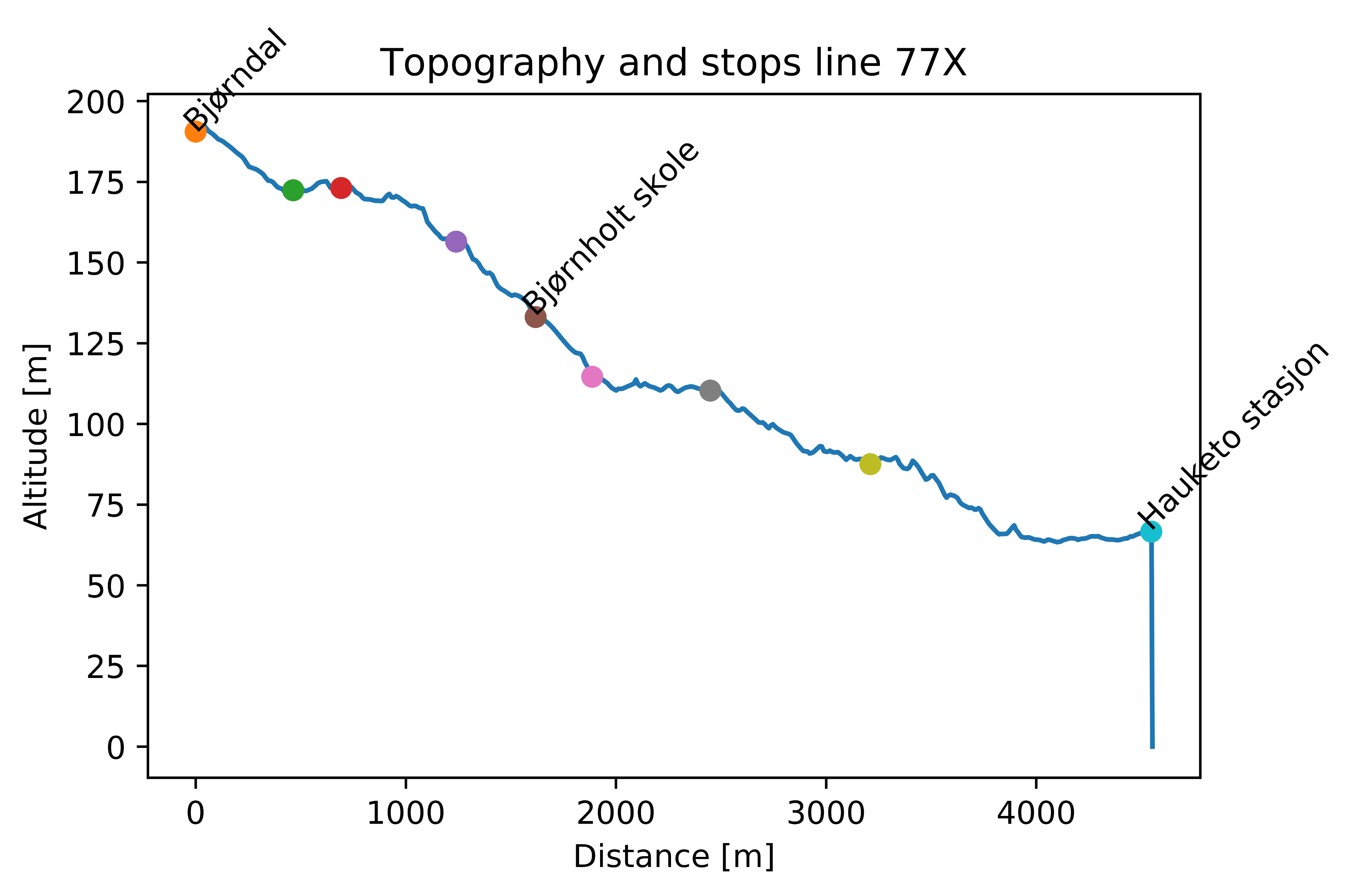 Table shows subset of stops on line
Line 77x – Subset of stops
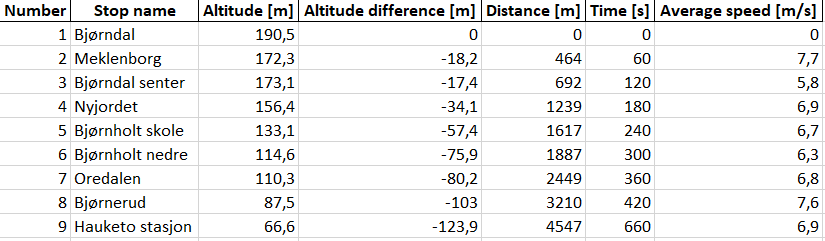 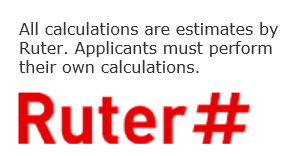 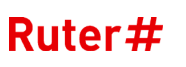 Line 77X – Energy calculations
Energy calculations are based on:
- Physics simulation of actual route
- 12 m bus, with total weight of 17,5 tons (including passengers)
- 50 % efficiency of regenerative braking
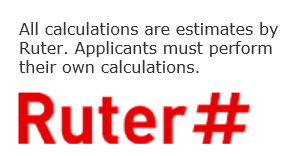 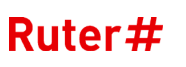 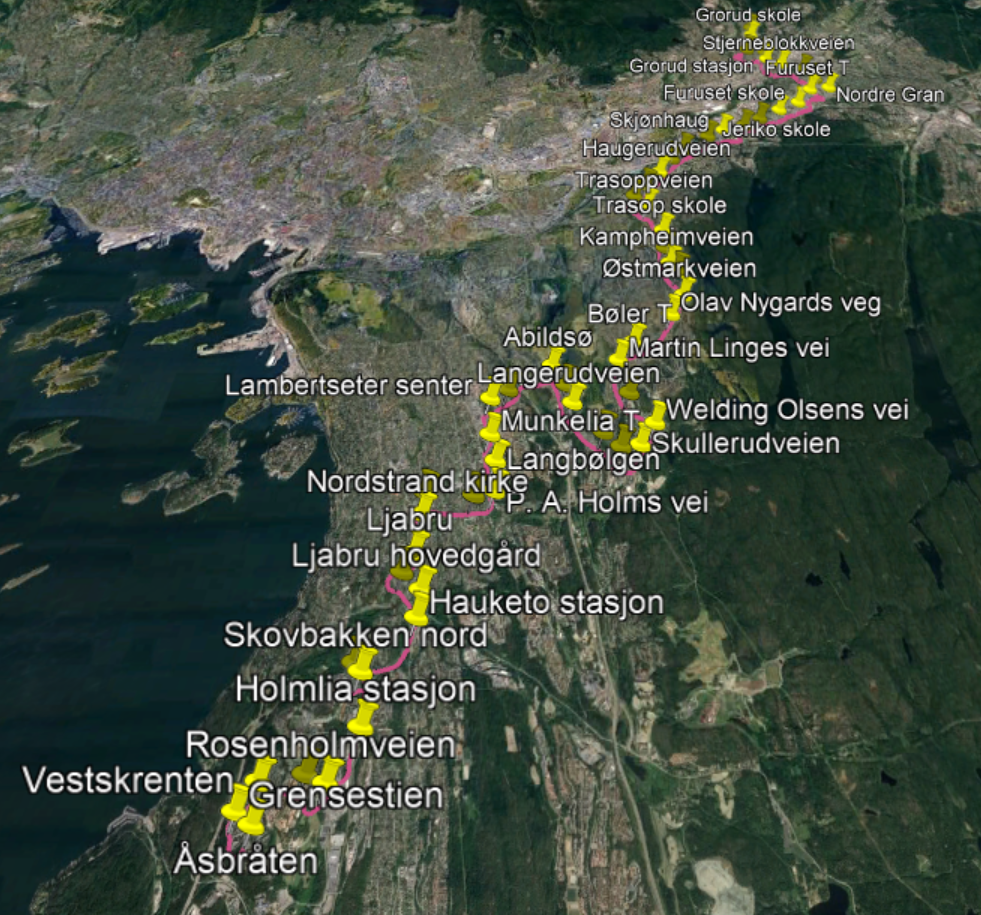 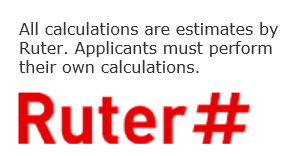 Line 79
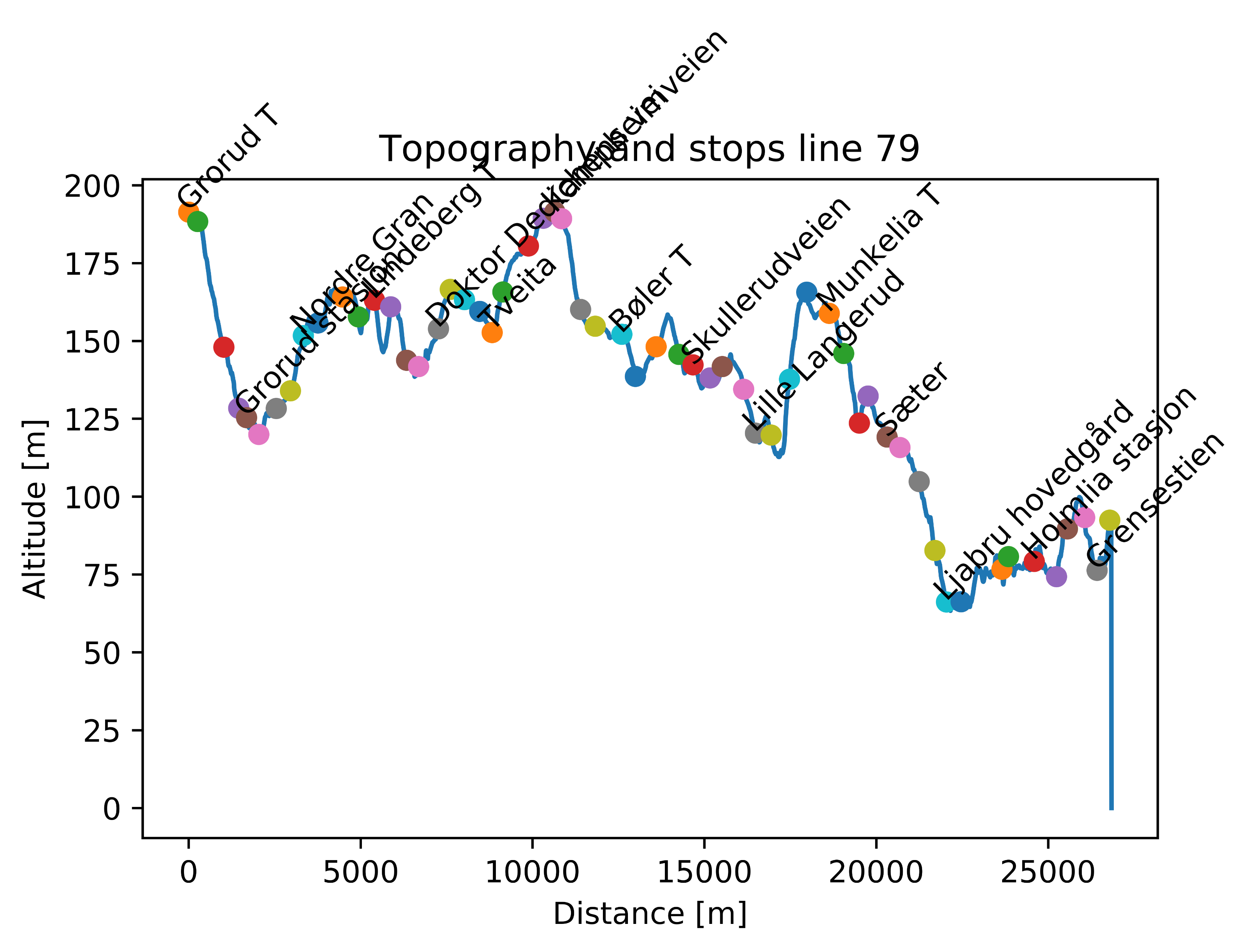 Table shows subset of stops on line
Line 79 – Subset of stops
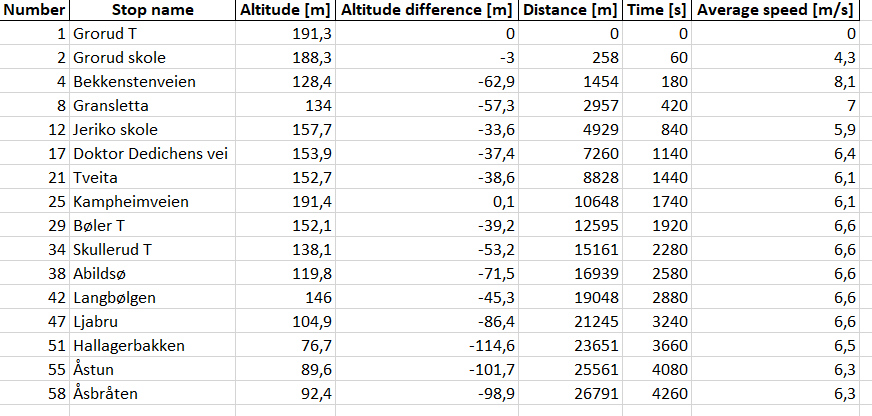 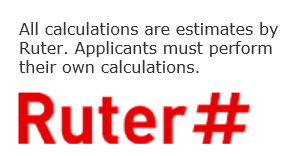 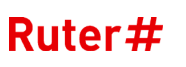 Line 79 – Energy calculations
Energy calculations are based on:
- Physics simulation of actual route
- 18 m bus, with total weight of 24,5 tons (including passengers)
- 50 % efficiency of regenerative braking
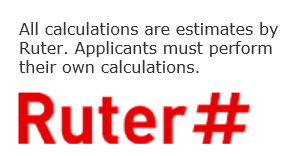 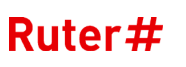 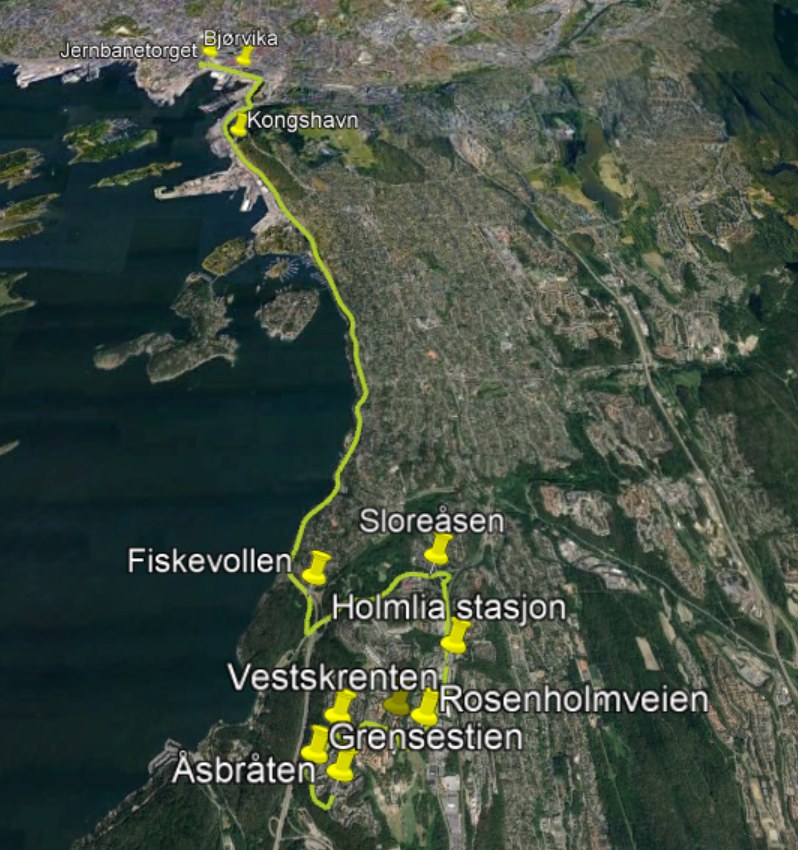 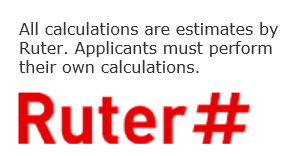 Line 80E
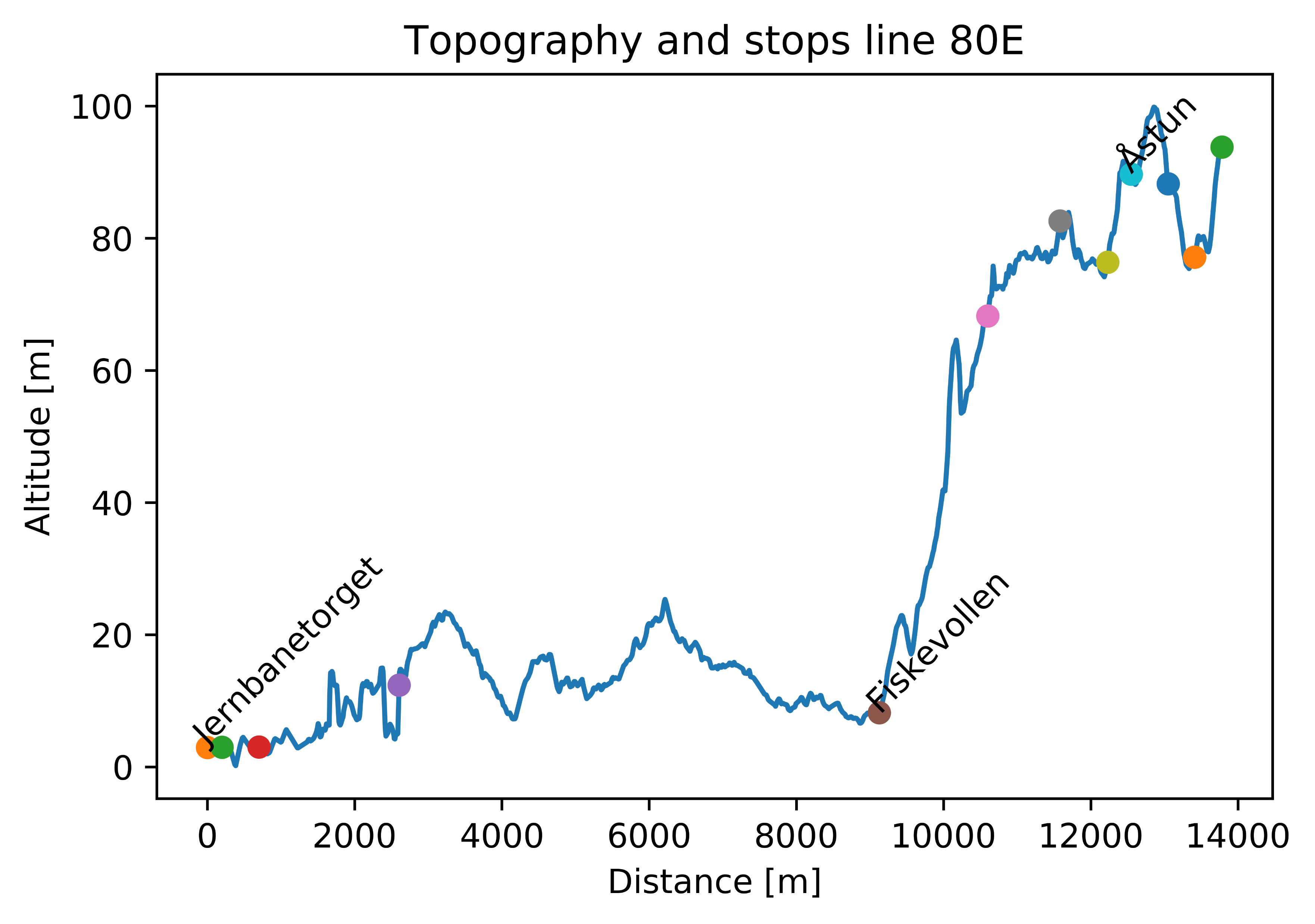 Table shows subset of stops on line
Line 80E – Subset of stops
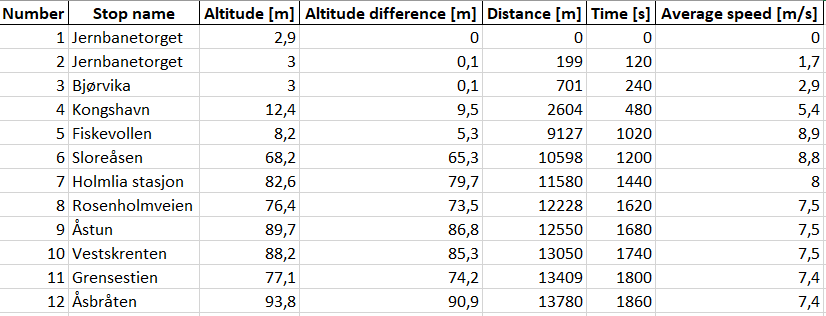 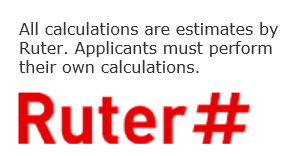 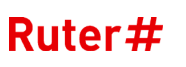 Line 80e – Energy calculations
Energy calculations are based on:
- Physics simulation of actual route
- 18 m bus, with total weight of 24,5 tons (including passengers)
- 50 % efficiency of regenerative braking
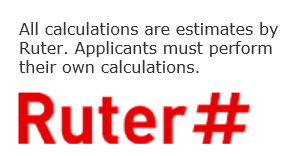 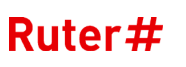 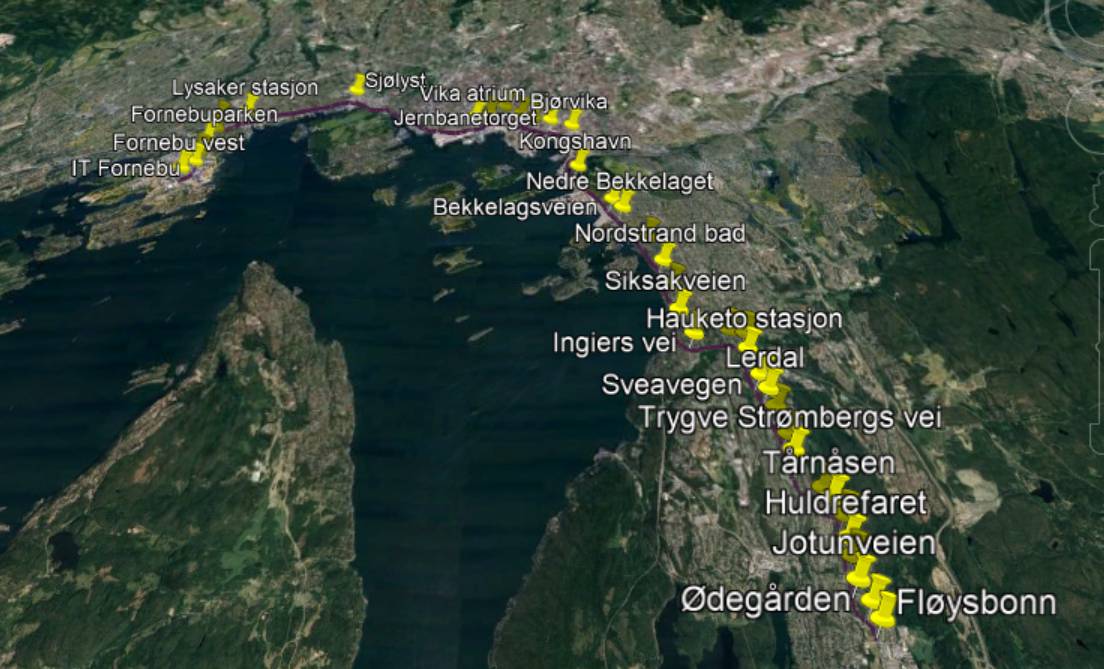 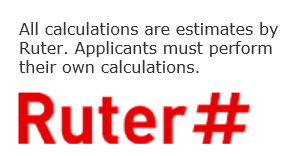 Line 81
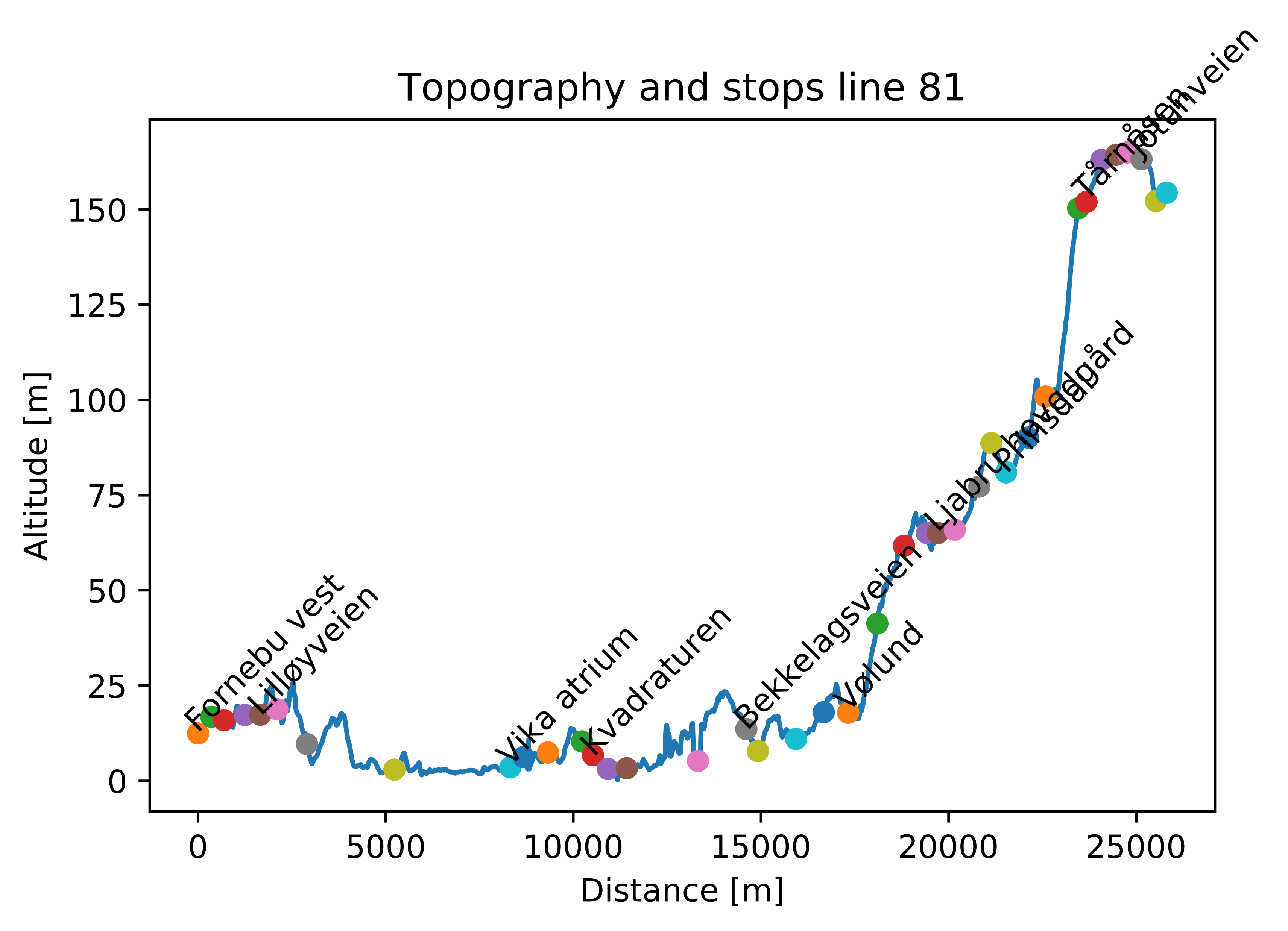 Table shows subset of stops on line
Line 81 – Subset of stops
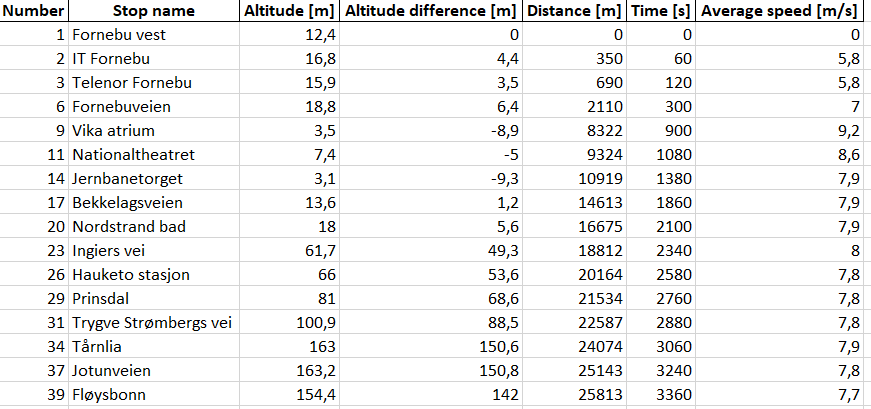 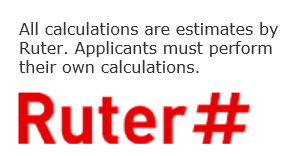 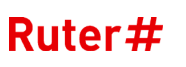 Line 81 – Energy calculations
Energy calculations are based on:
- Physics simulation of actual route
- 18 m bus, with total weight of 24,5 tons (including passengers)
- 50 % efficiency of regenerative braking
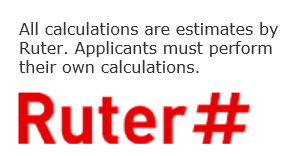 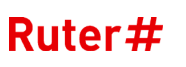 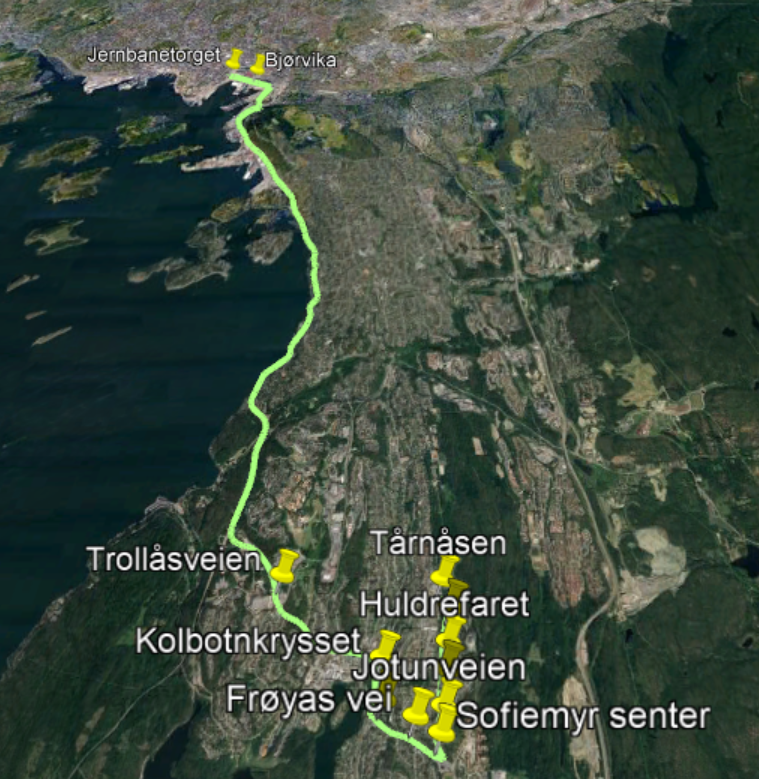 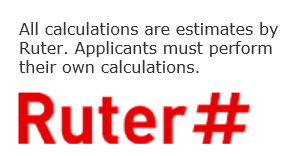 Line 82E
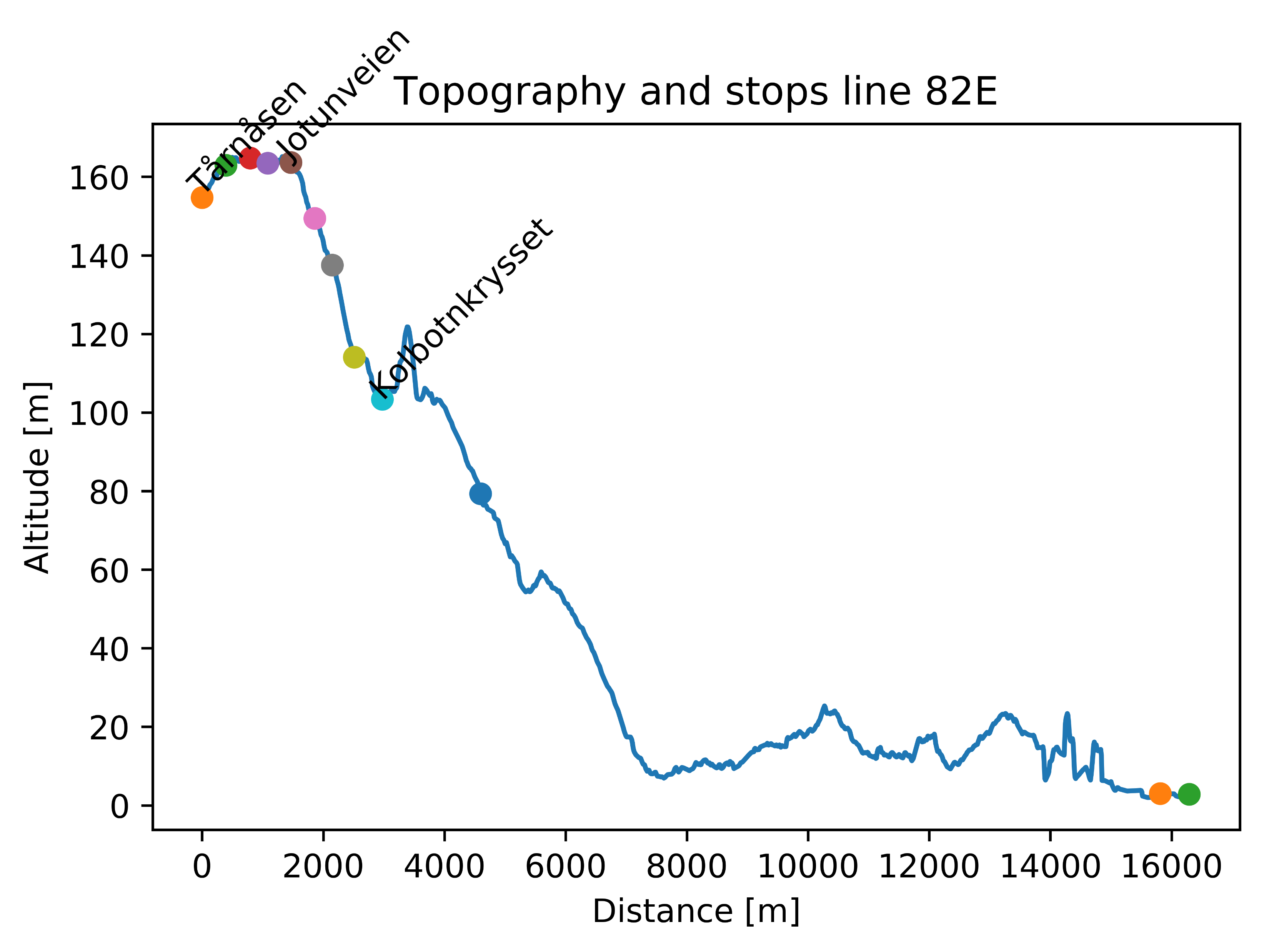 Table shows subset of stops on line
Line 82E – Subset of stops
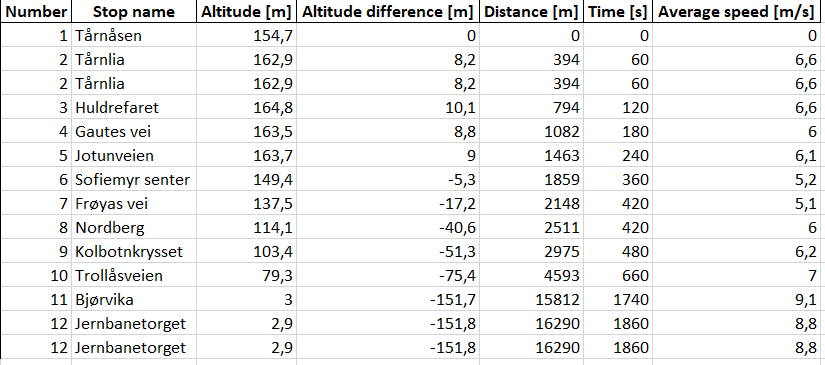 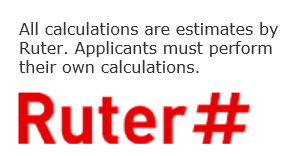 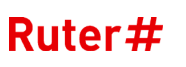 Line 82e – Energy calculations
Energy calculations are based on:
- Physics simulation of actual route
- 18 m bus, with total weight of 24,5 tons (including passengers)
- 50 % efficiency of regenerative braking
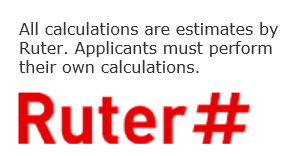 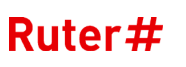 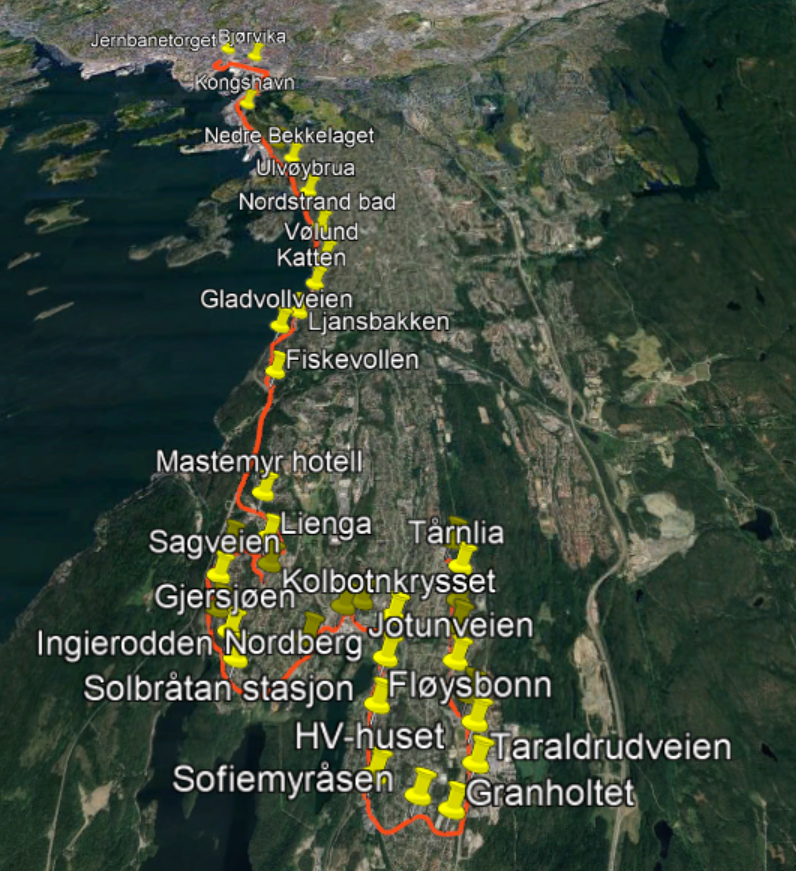 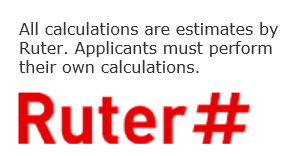 Line 83
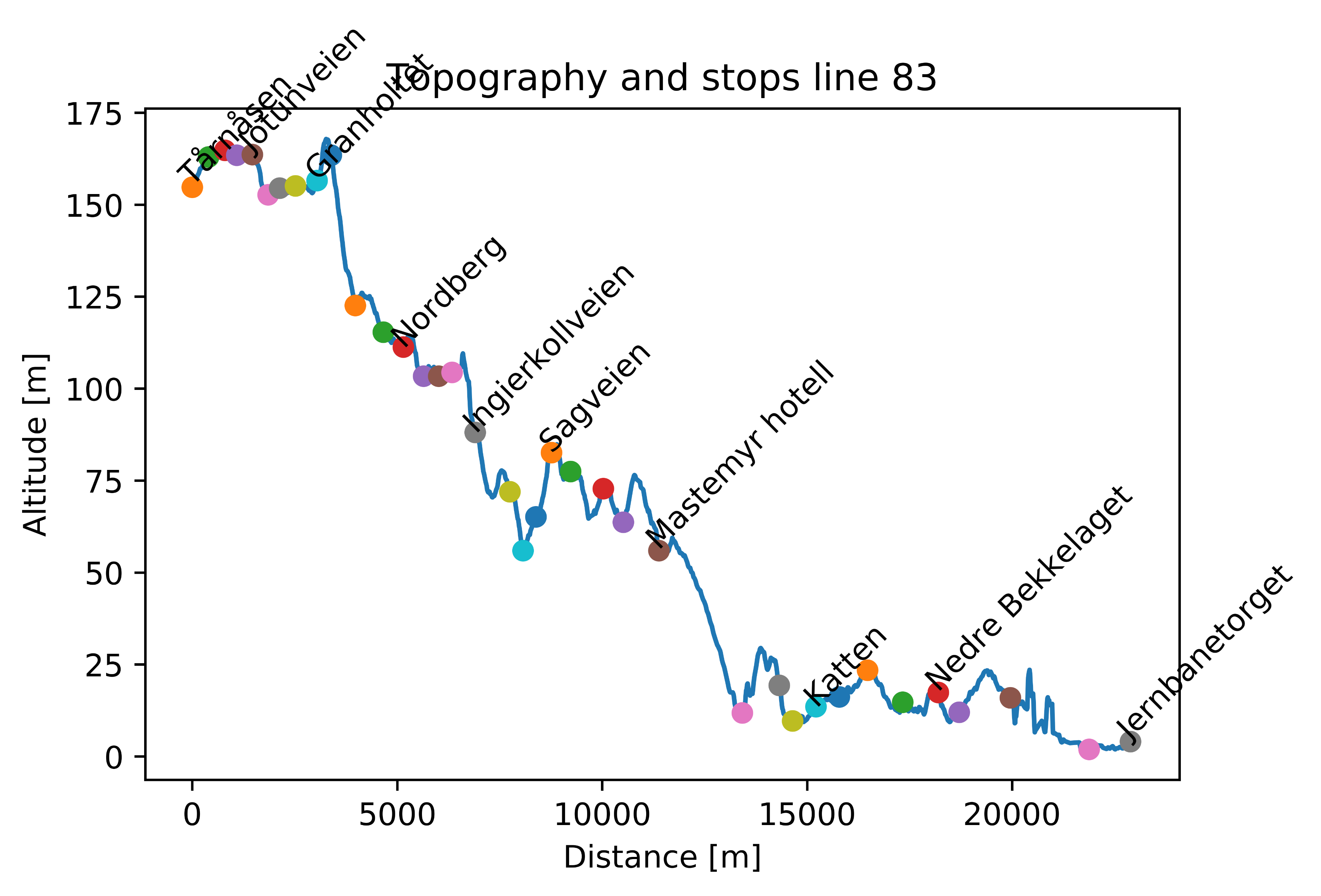 Table shows subset of stops on line
Line 83 – Subset of stops
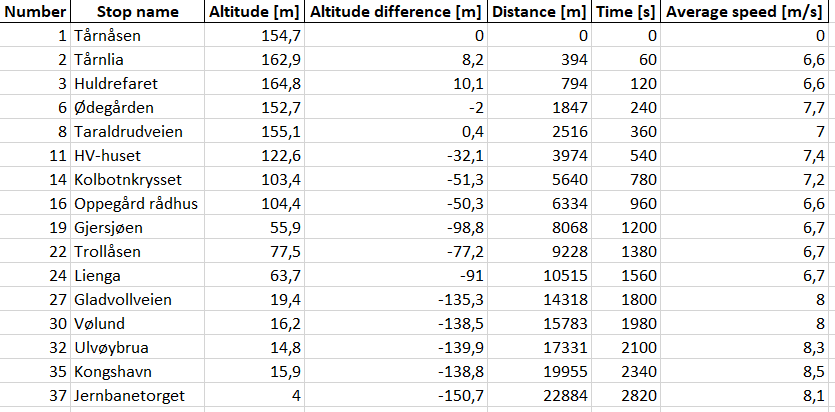 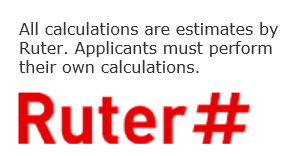 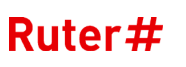 Line 83 – Energy calculations
Energy calculations are based on:
- Physics simulation of actual route
- 18 m bus, with total weight of 24,5 tons (including passengers)
- 50 % efficiency of regenerative braking
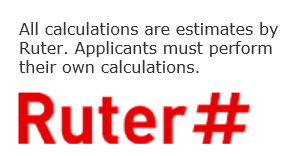 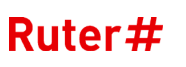 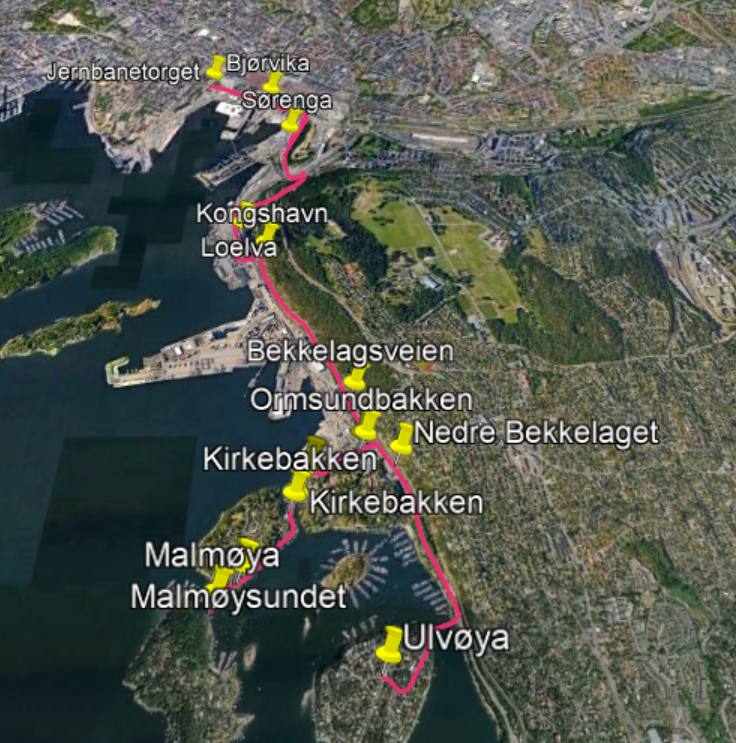 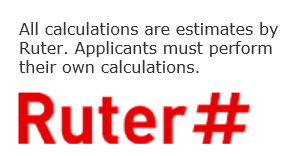 Line 85
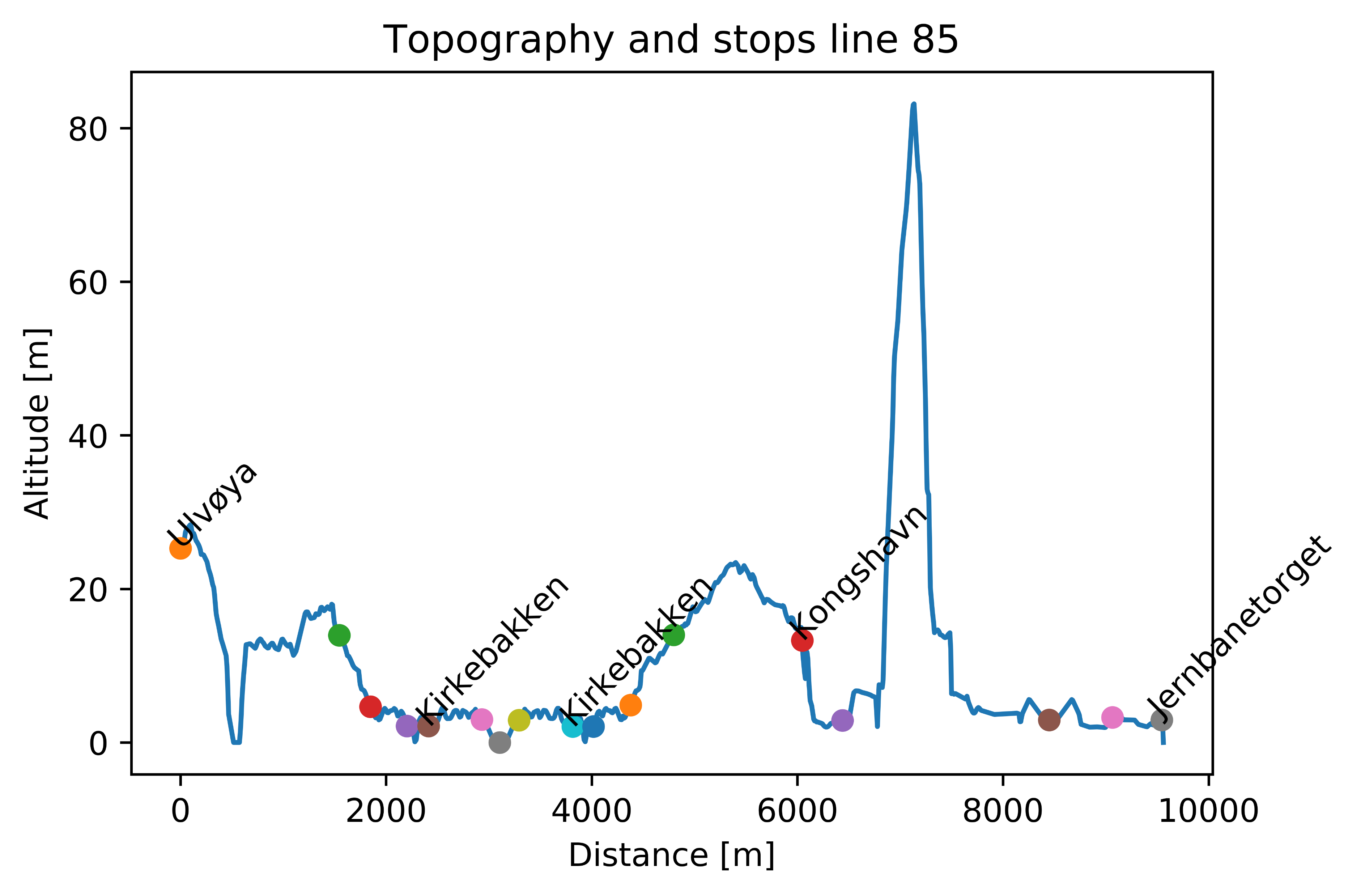 Table shows subset of stops on line
Line 85 – Subset of stops
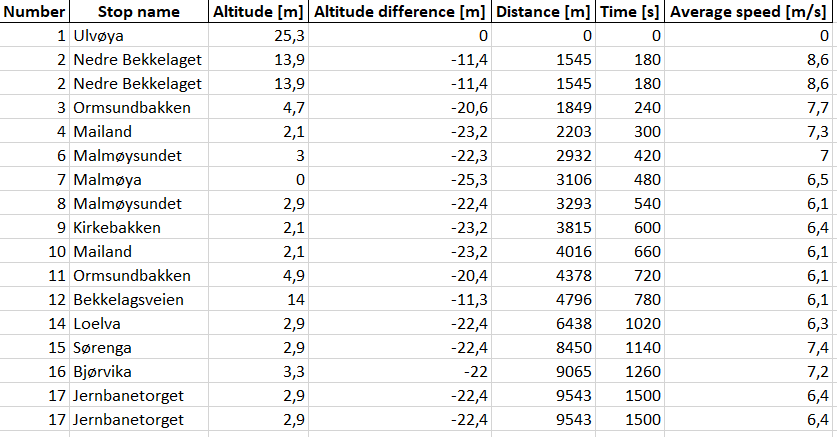 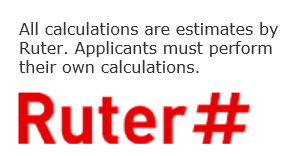 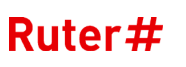 Line 85 – Energy calculations
Energy calculations are based on:
- Physics simulation of actual route
- 12 m bus, with total weight of 17,5 tons (including passengers)
- 50 % efficiency of regenerative braking
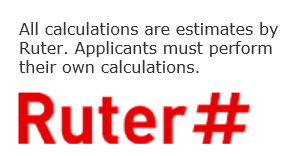 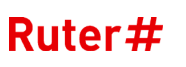 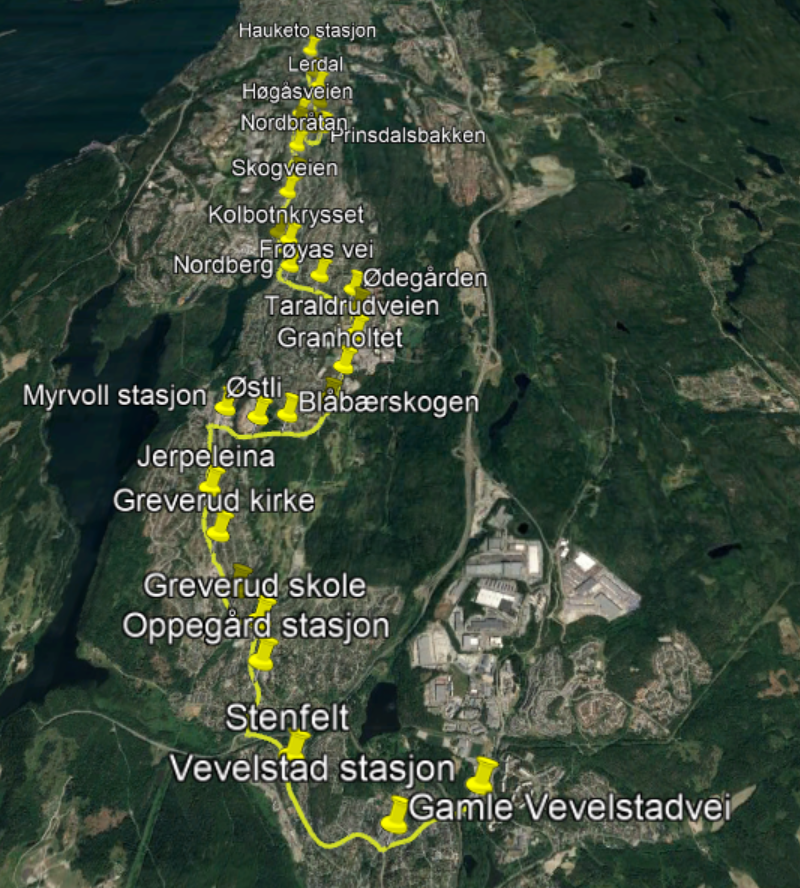 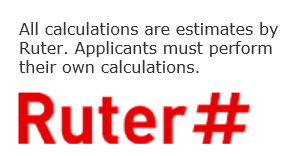 Line 87
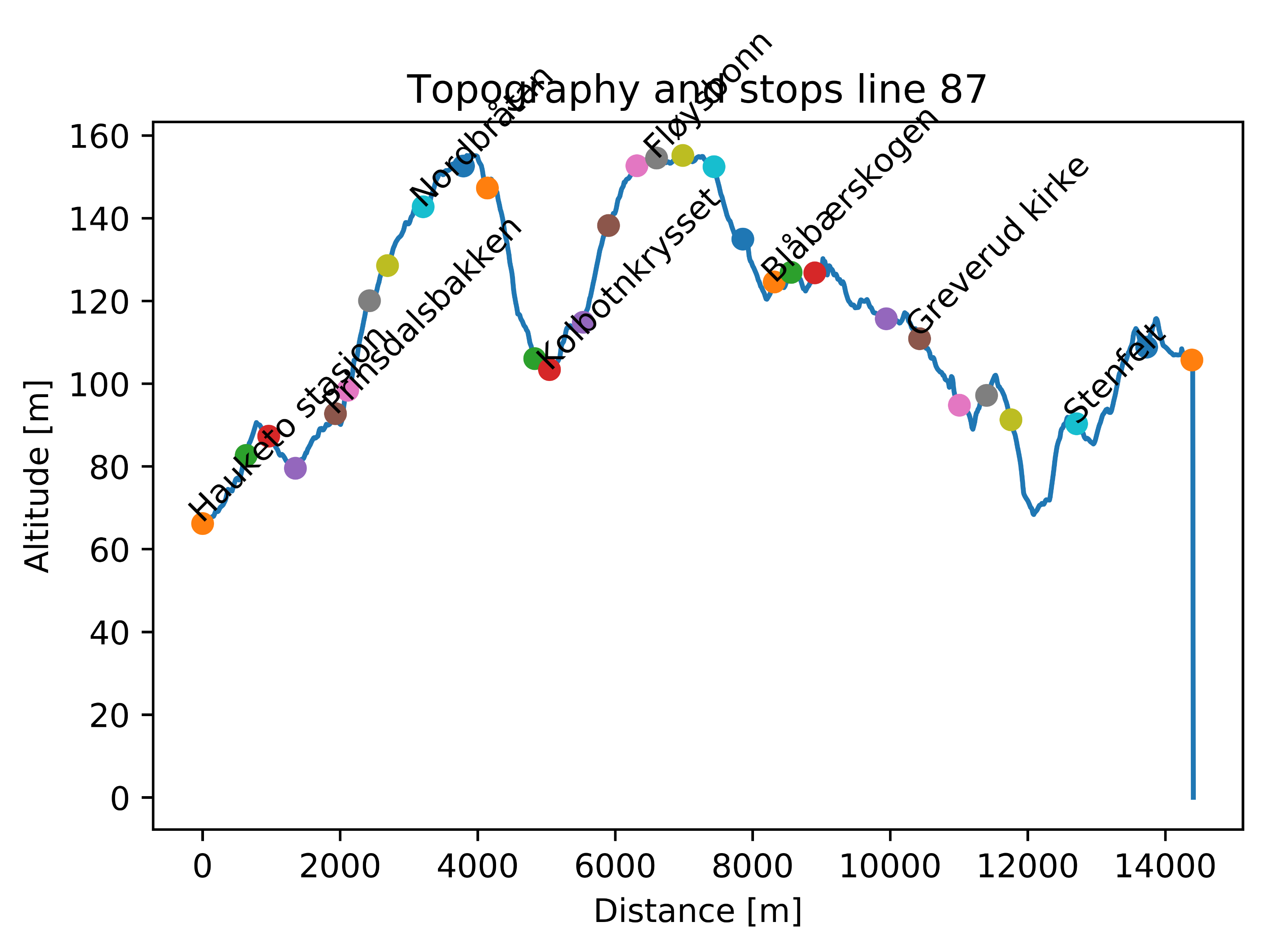 Table shows subset of stops on line
Line 87 – Subset of stops
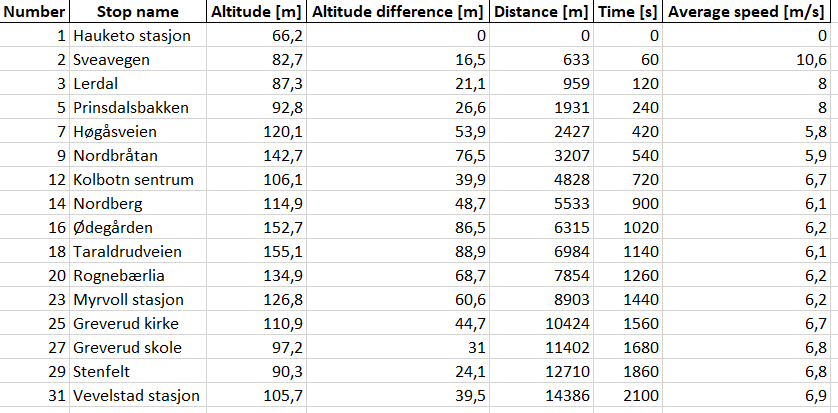 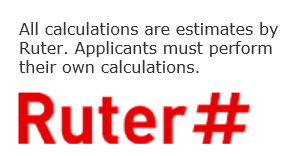 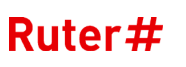 Line 87 – Energy calculations
Energy calculations are based on:
- Physics simulation of actual route
- 12 m bus, with total weight of 17,5 tons (including passengers)
- 50 % efficiency of regenerative braking
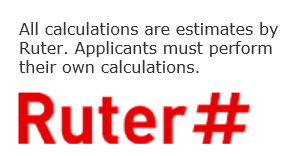 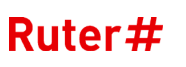 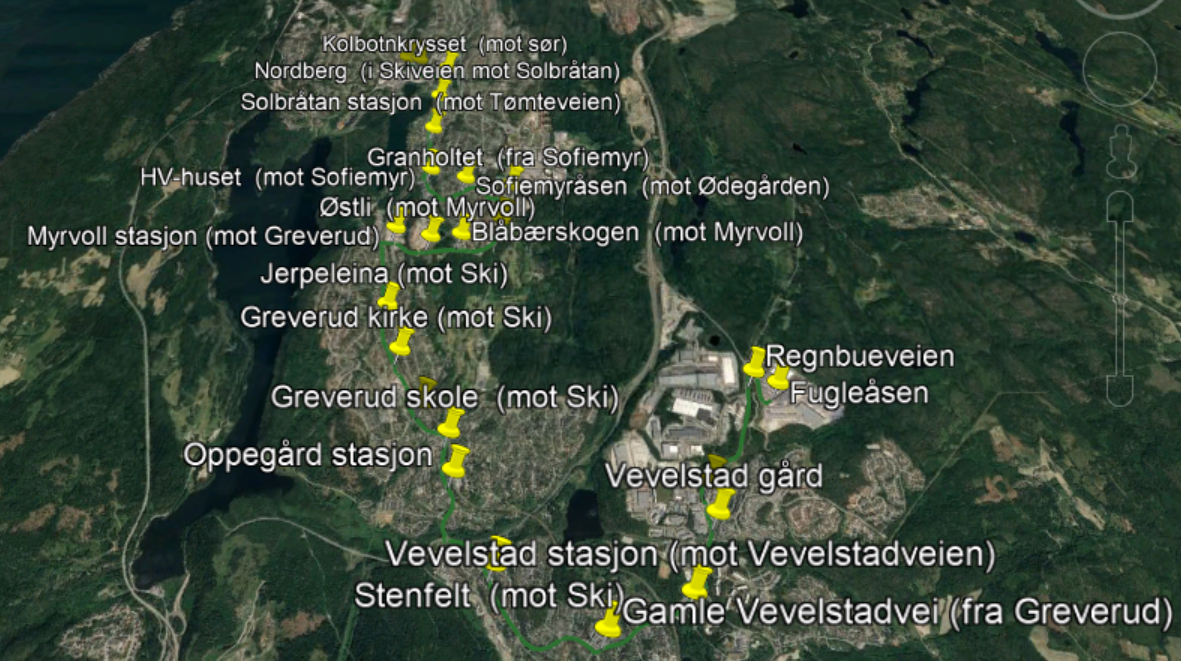 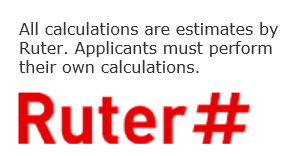 Line 580
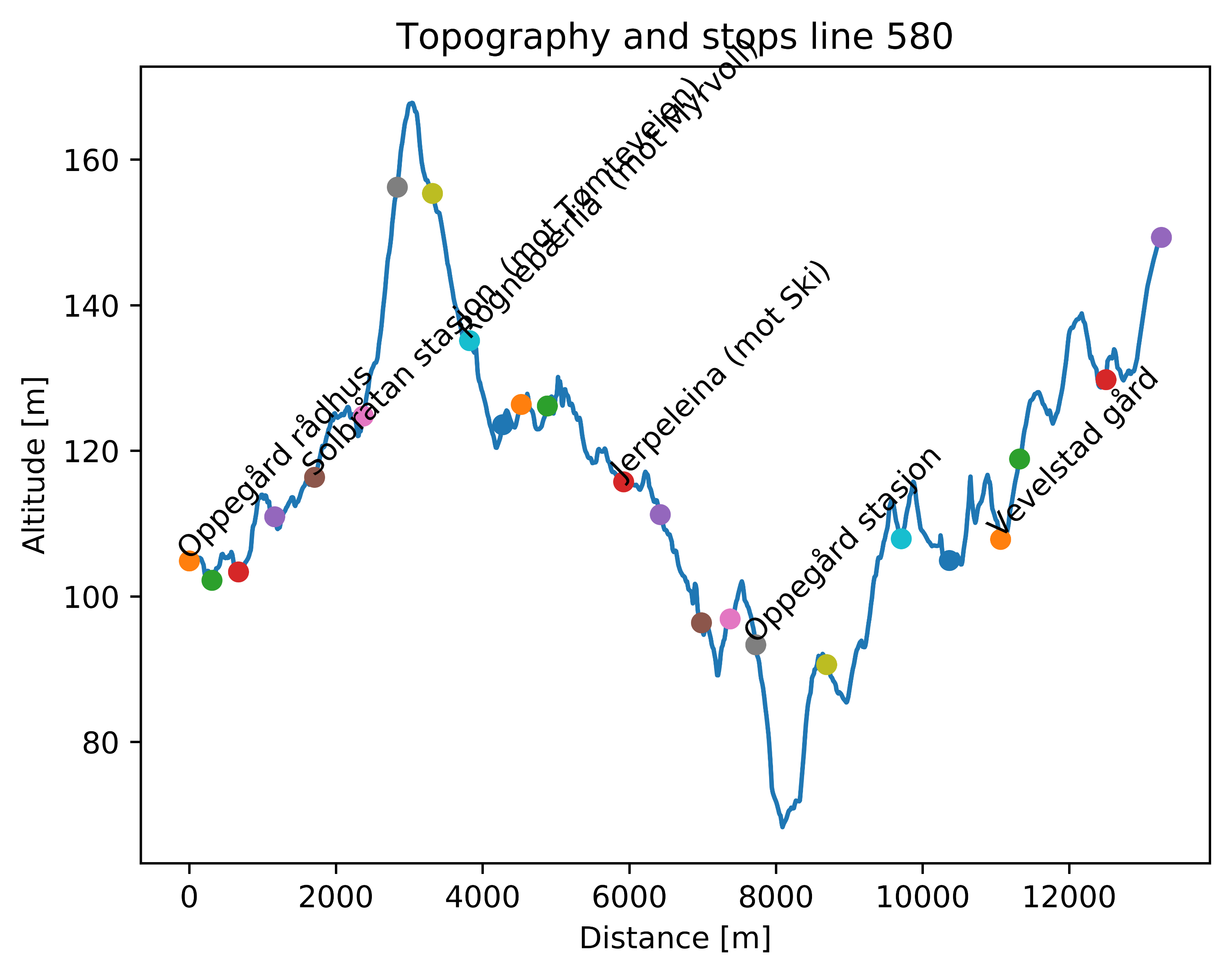 Table shows subset of stops on line
Line 580 – Subset of stops
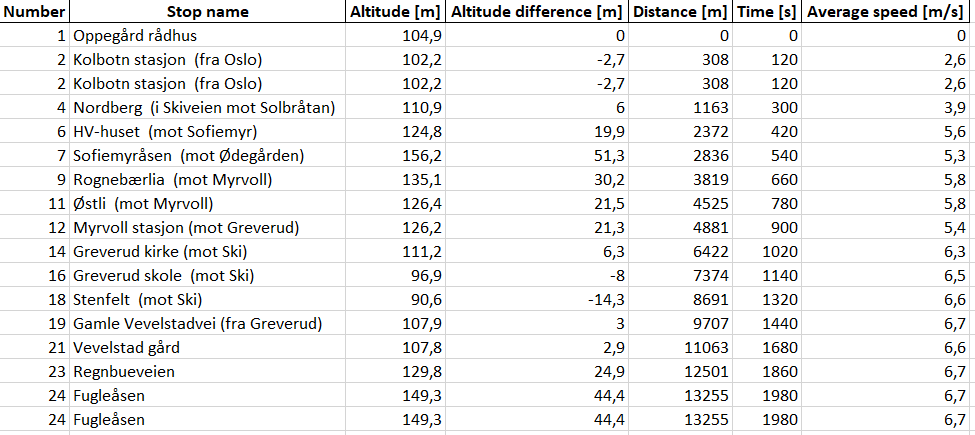 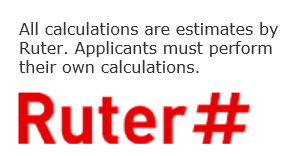 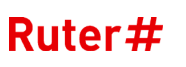 Line 580 – Energy calculations
Energy calculations are based on:
- Physics simulation of actual route
- 12 m bus, with total weight of 17,5 tons (including passengers)
- 50 % efficiency of regenerative braking
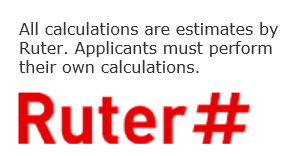 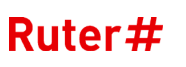 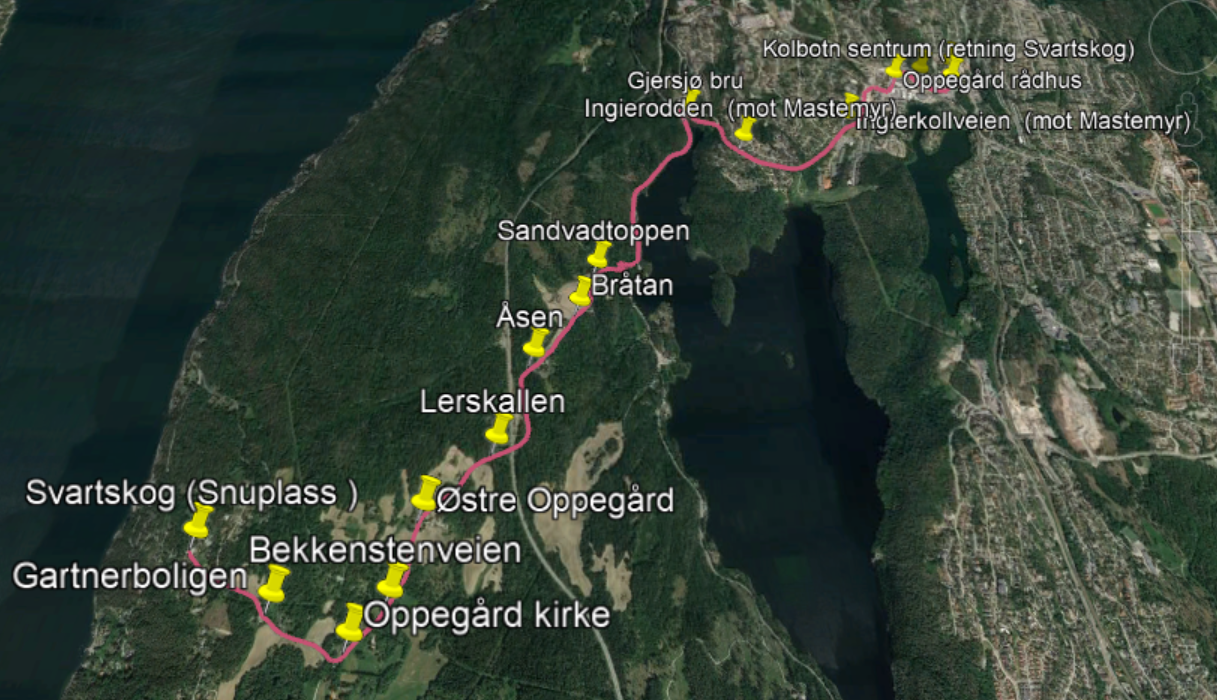 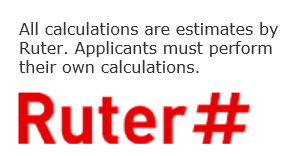 Line 585
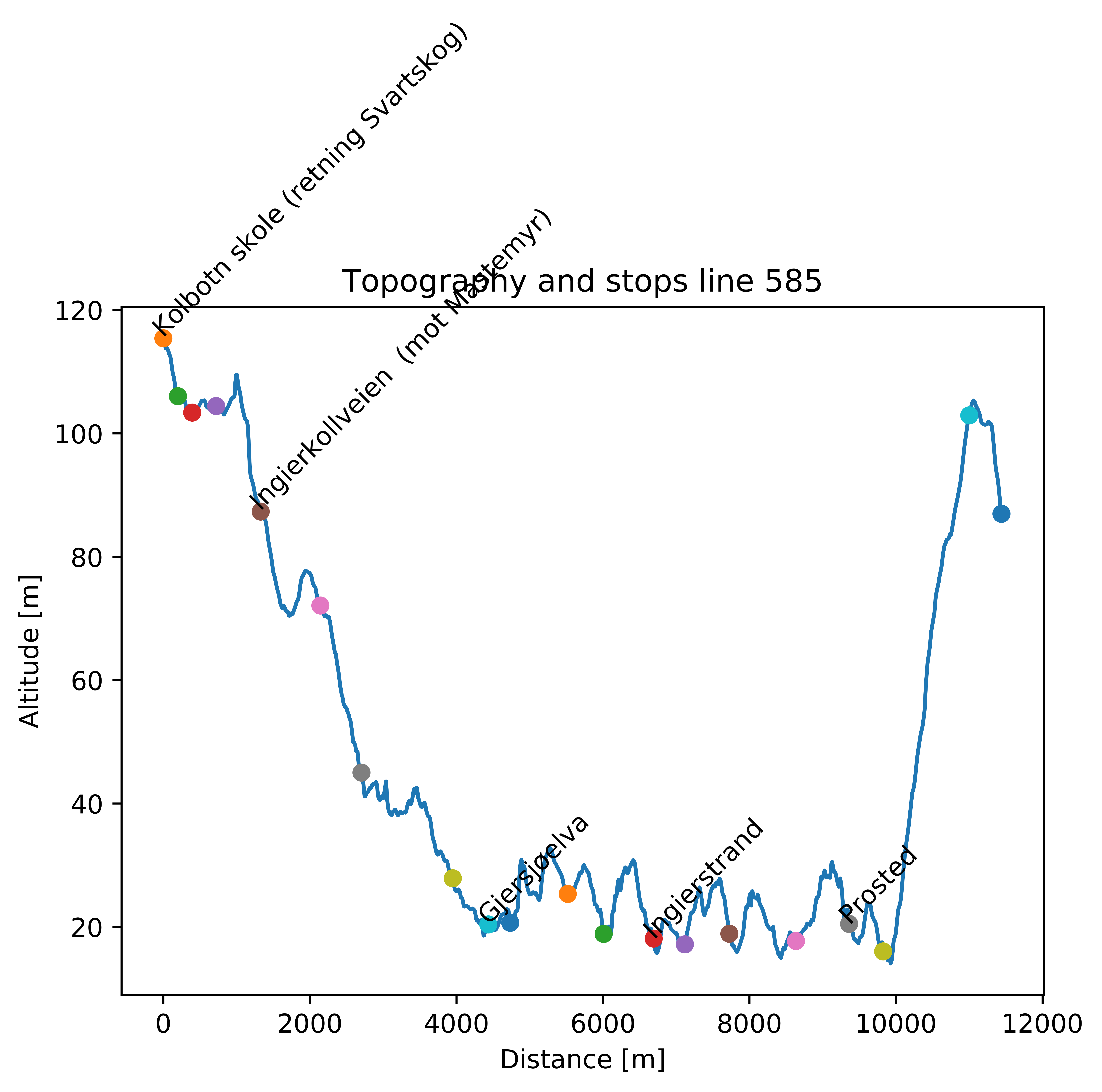 Table shows subset of stops on line
Line 585 – Subset of stops
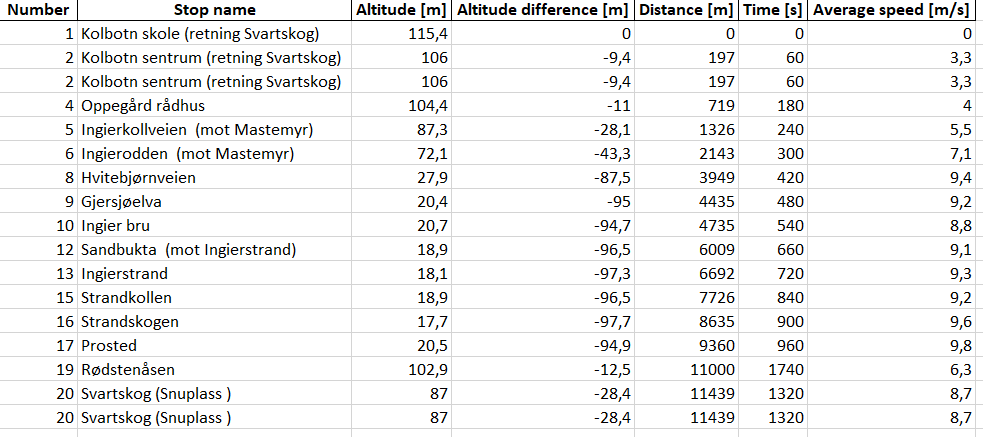 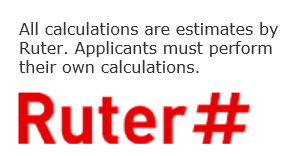 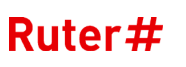 Line 585 – Energy calculations
Energy calculations are based on:
- Physics simulation of actual route
- 12 m bus, with total weight of 17,5 tons (including passengers)
- 50 % efficiency of regenerative braking
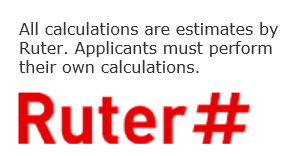 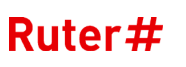